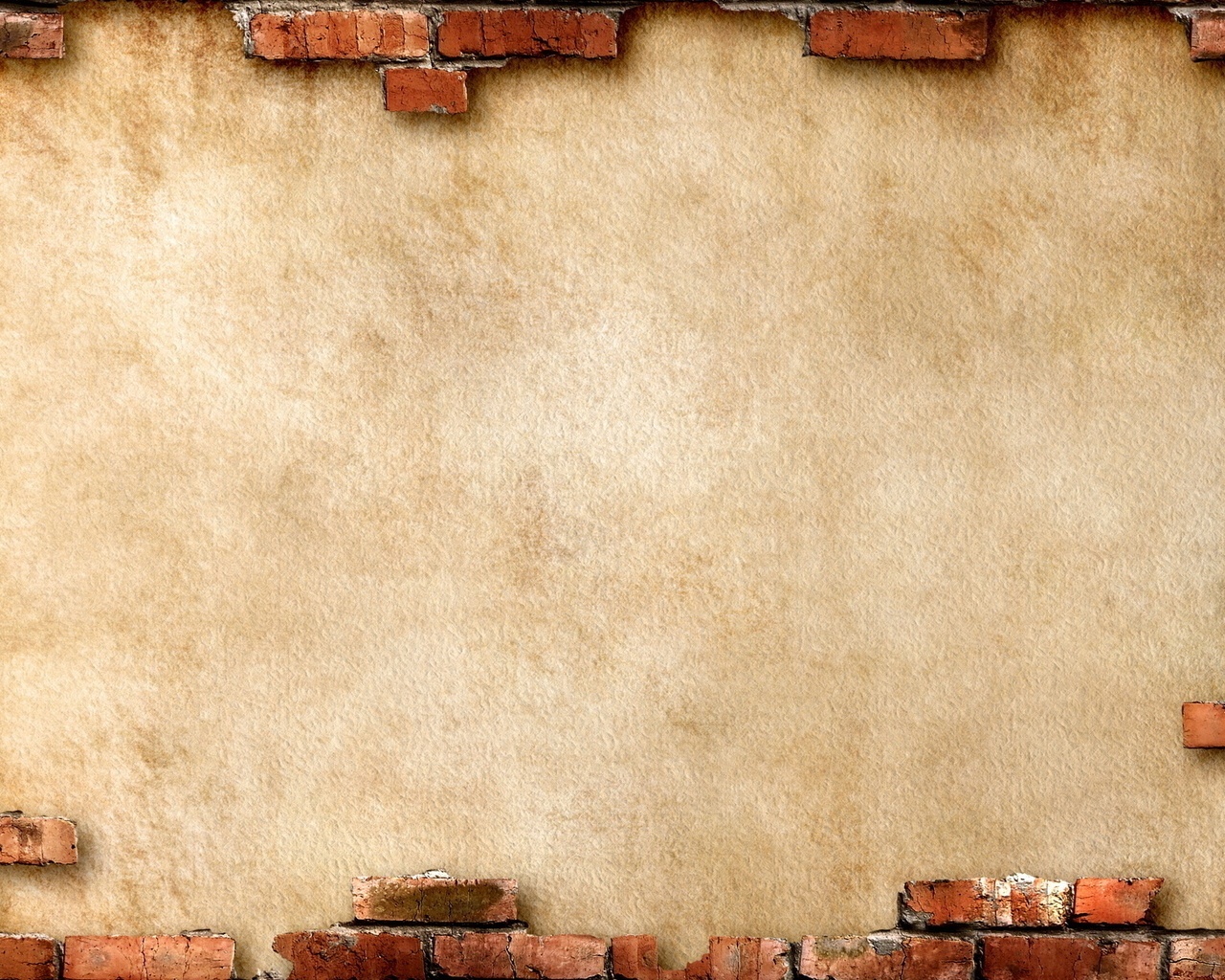 Библиотека НППК
Виртуальная информационная выставка
Вечный огонь Сталинграда
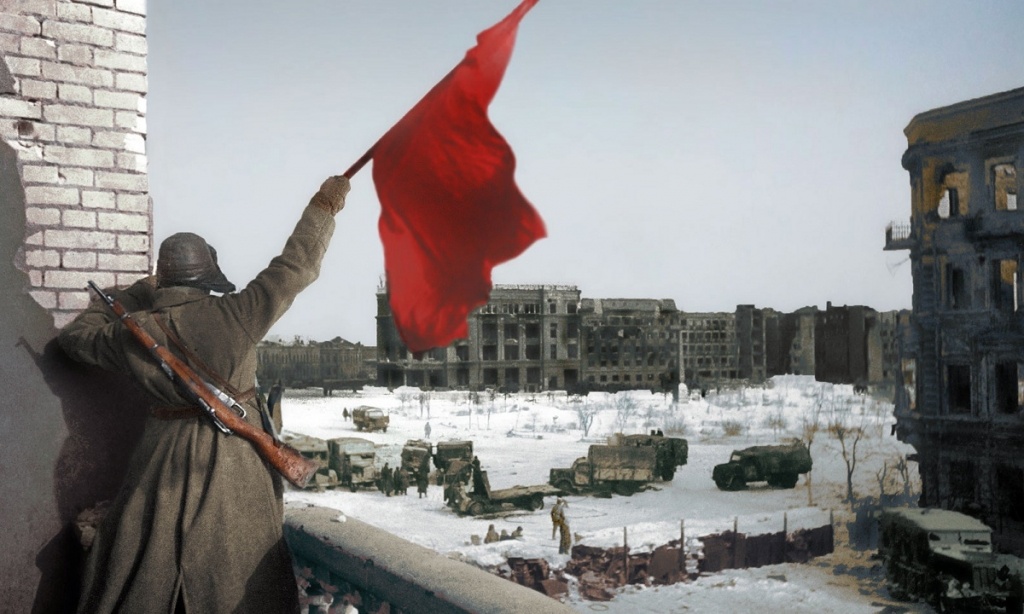 Виртуальную выставку подготовила 
Ганихина М.А., педагог-библиотекарь
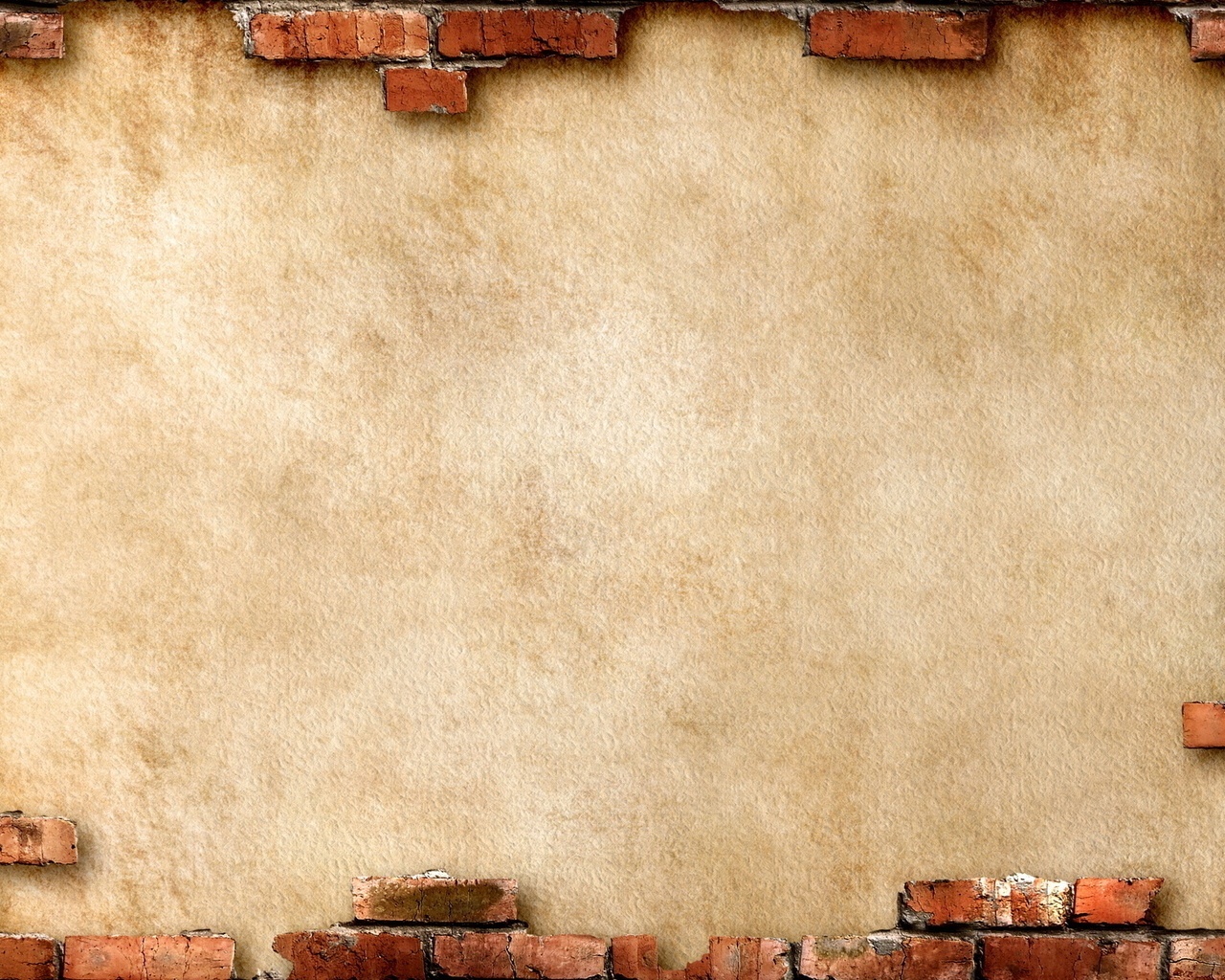 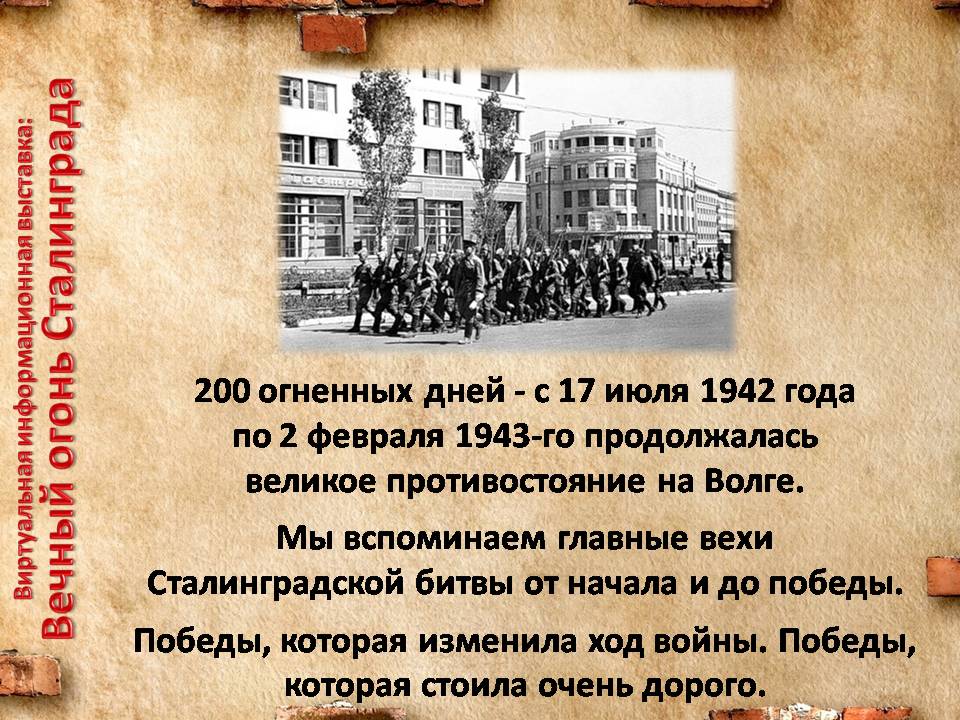 Библиотека НППК
75 лет прошло с тех пор,
 как фашистские танки оказались на северных окраинах Сталинграда. 

А сотни немецких самолетов тем временем обрушили на город и его жителей тонны смертельного груза. 

Бешеный рев моторов и зловещий свист бомб, взрывы, стоны и тысячи смертей, и Волга, объятая пламенем...
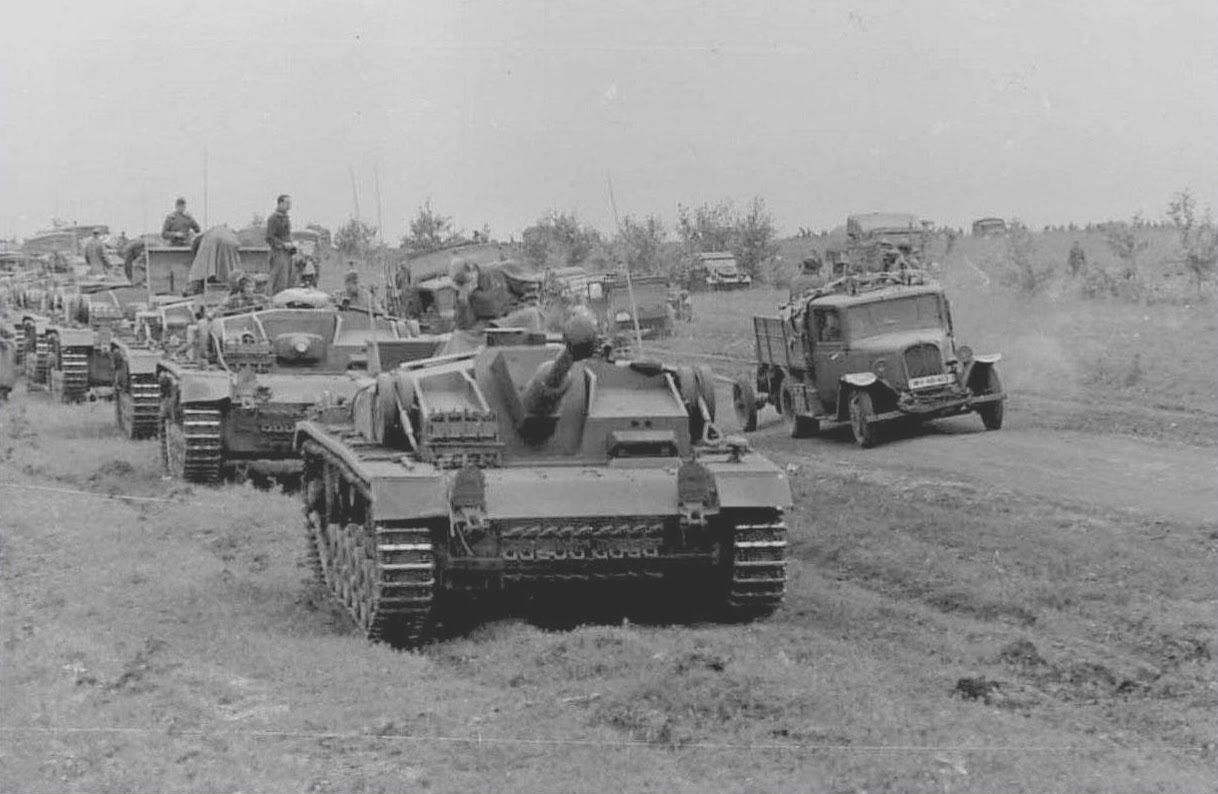 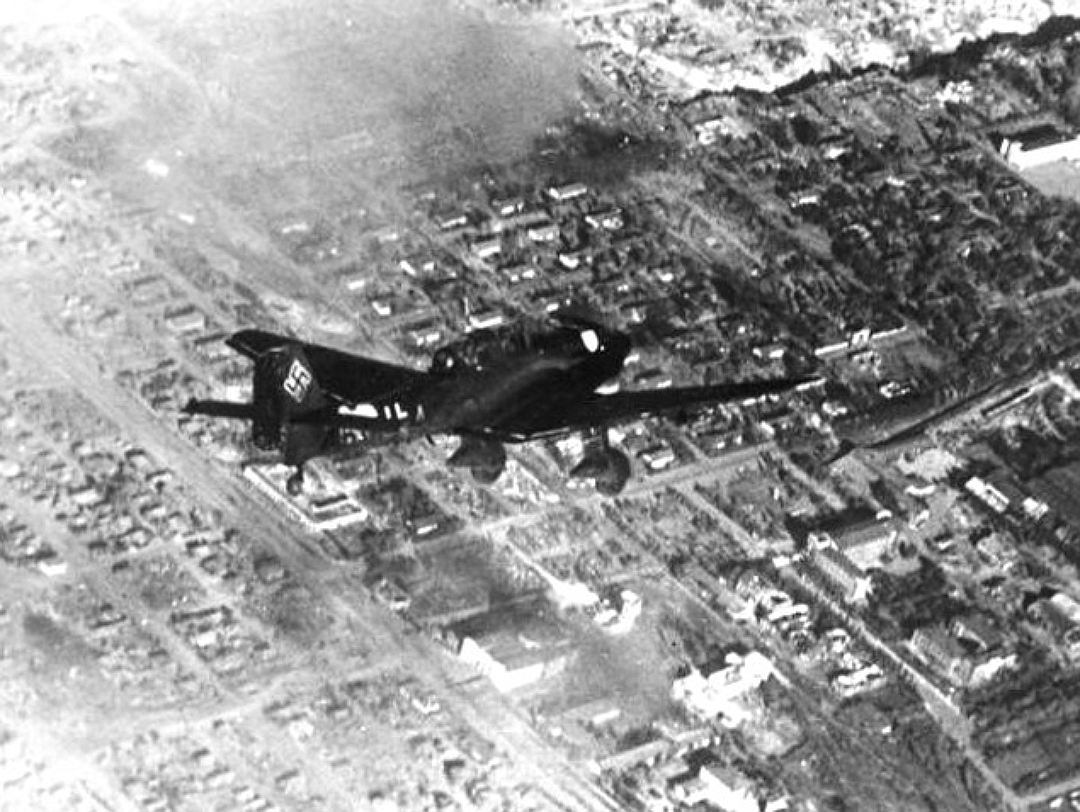 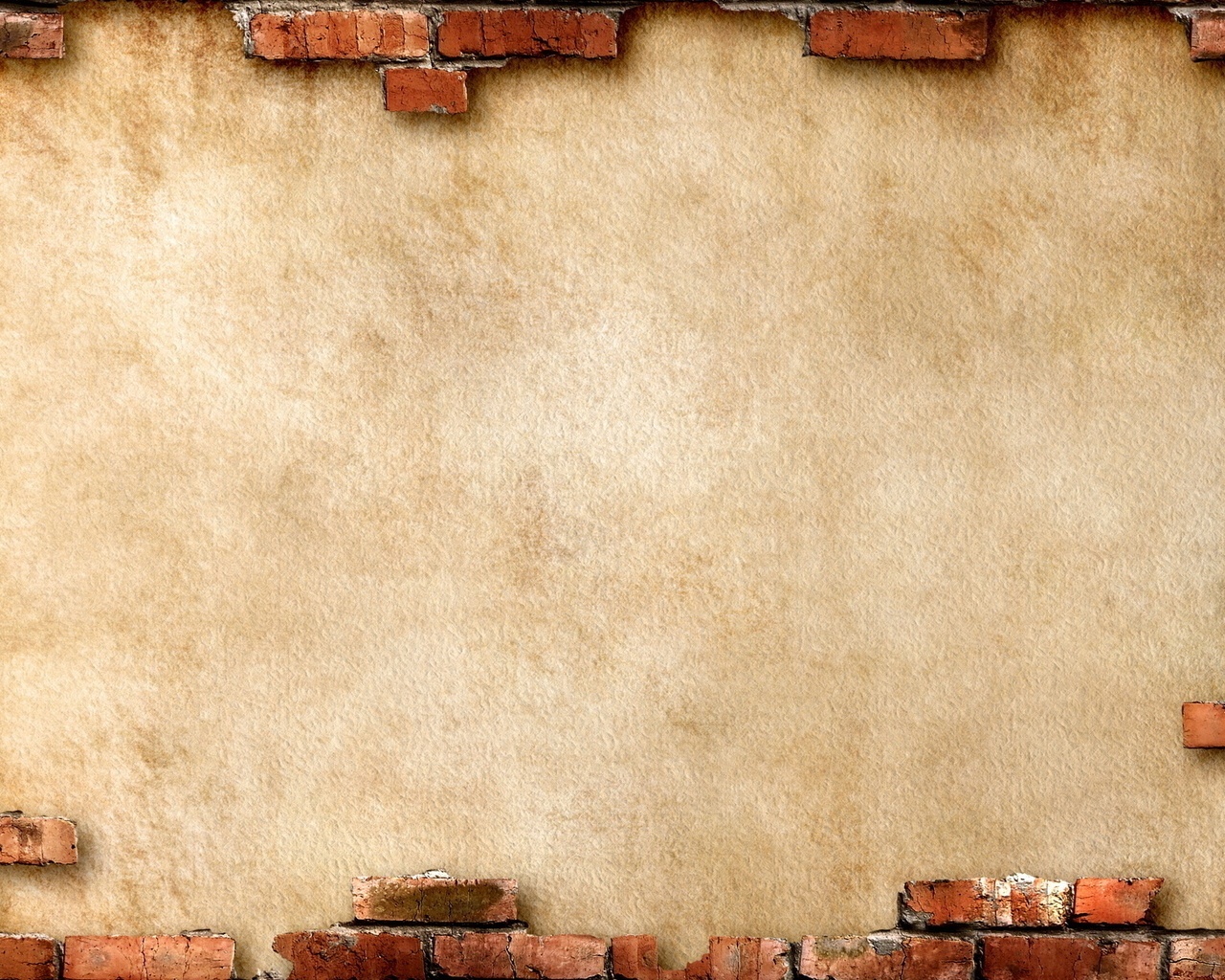 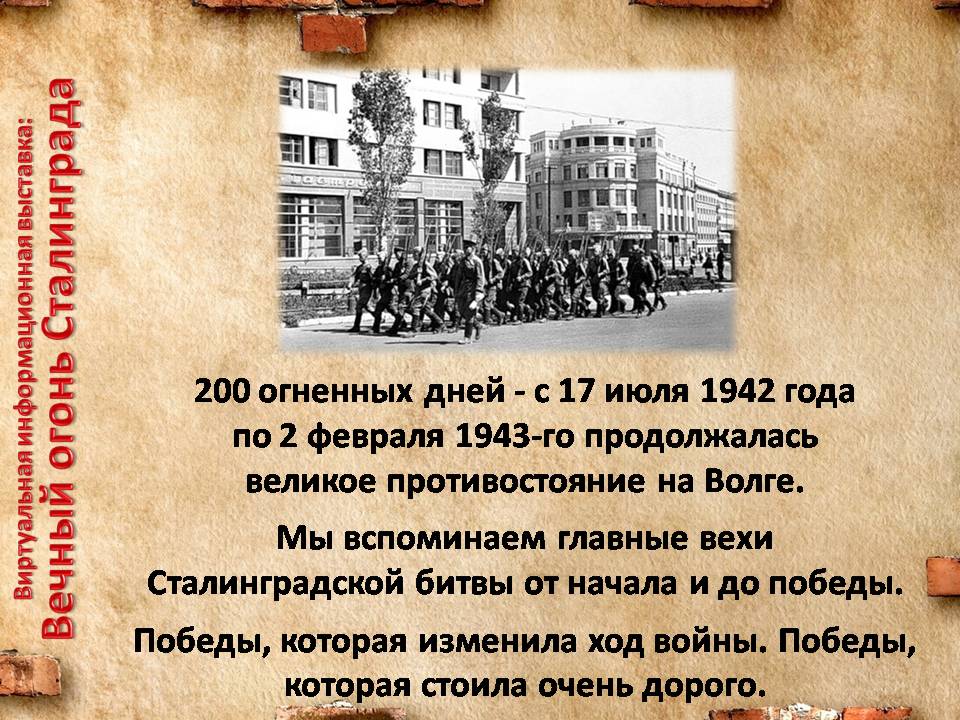 Библиотека НППК
Сталинградская битва делится на два периода:
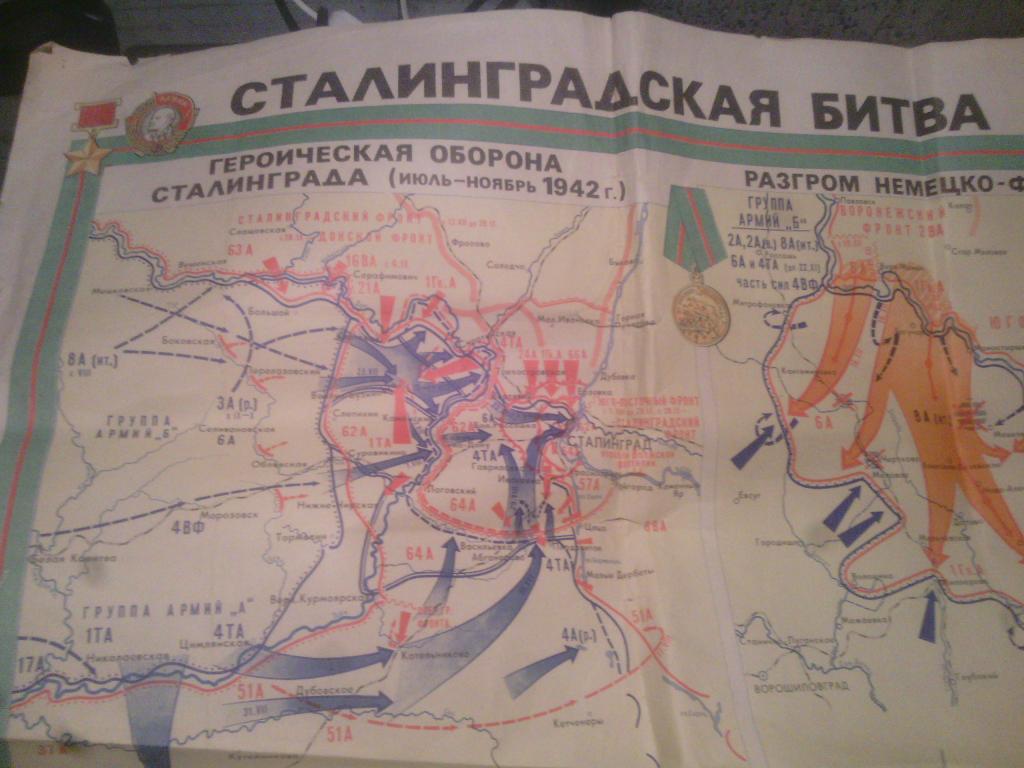 оборонительный – с 17 июля по 18 ноября 
1942 года
 наступательный – с 19 ноября по 2 февраля
1943 года
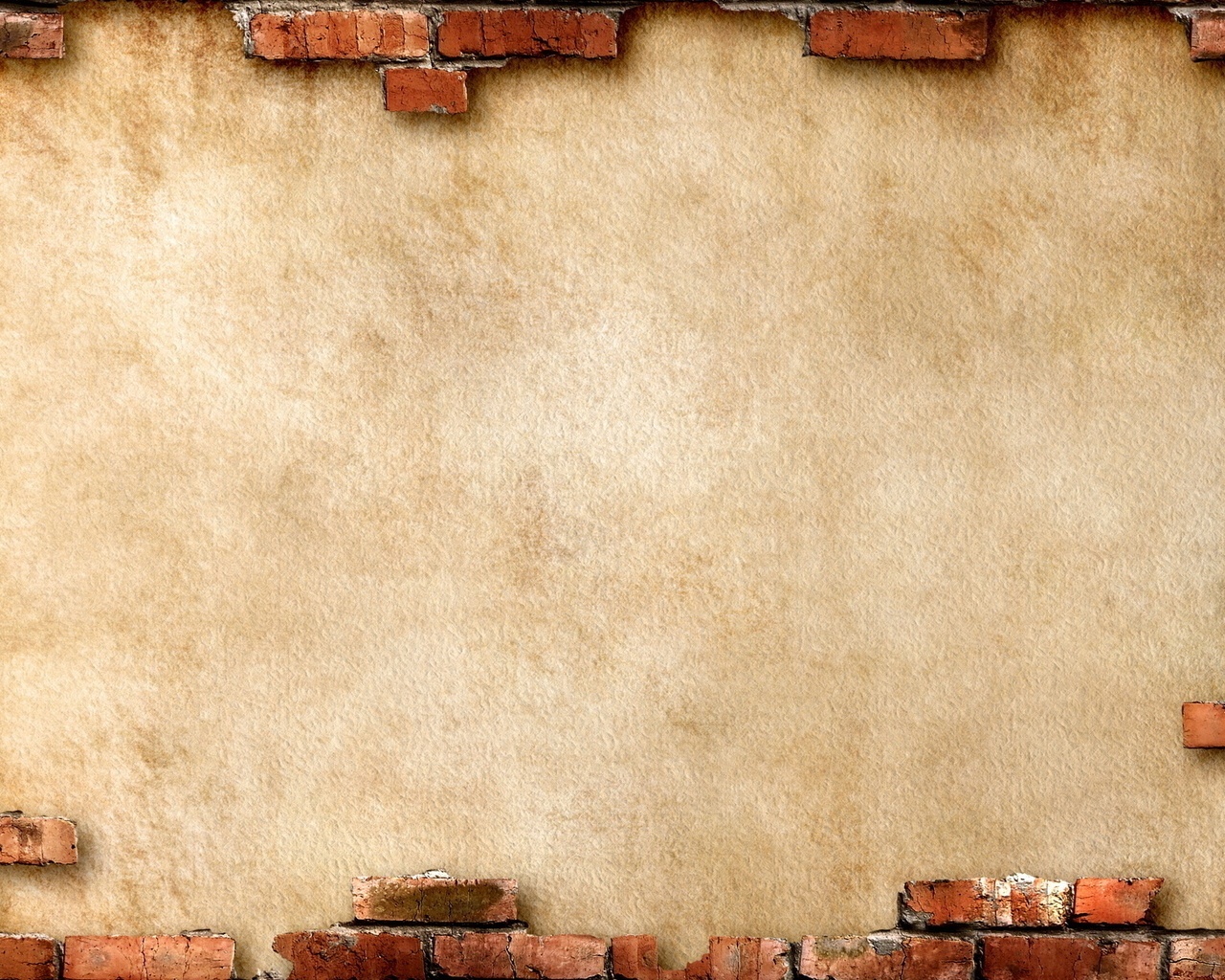 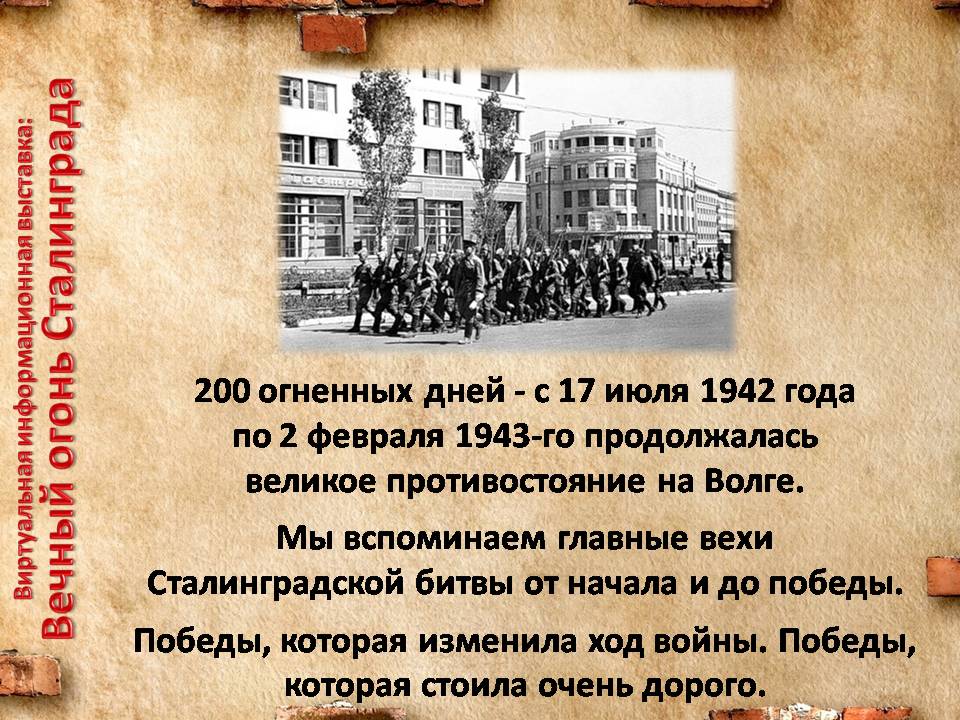 Библиотека НППК
Библиотека НППК
200 огненных дней – с 17 июля 1942 года по 2 февраля 1943-го продолжалась великое противостояние на Волге.

Мы вспоминаем главные вехи Сталинградской битвы от начала и до победы.
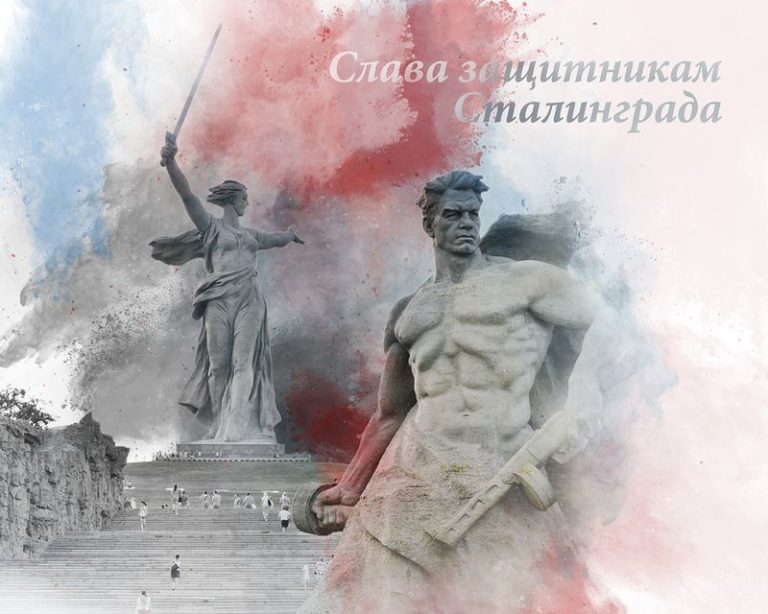 Победы, которая изменила ход войны. 

Победы, которая стоила очень дорого.
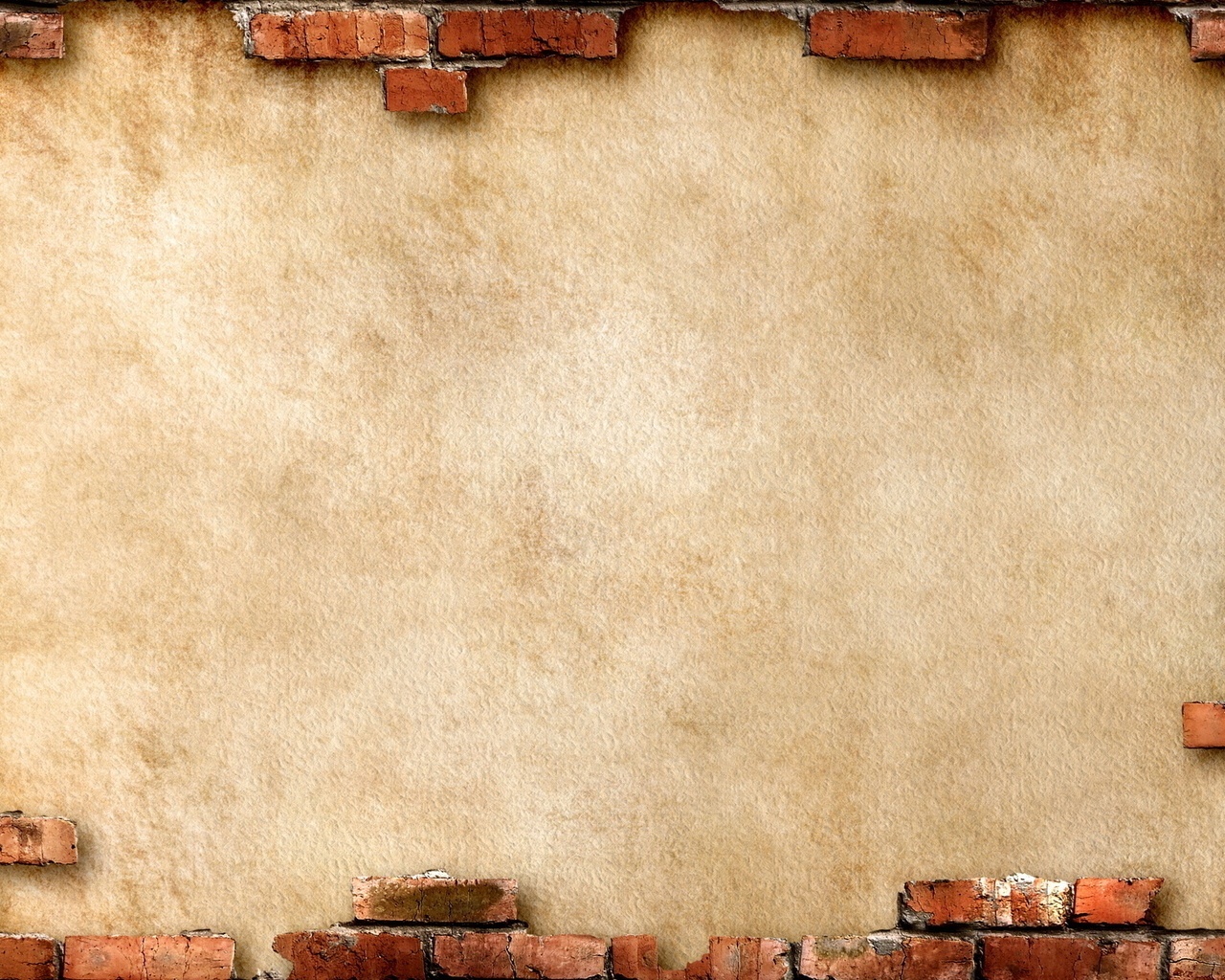 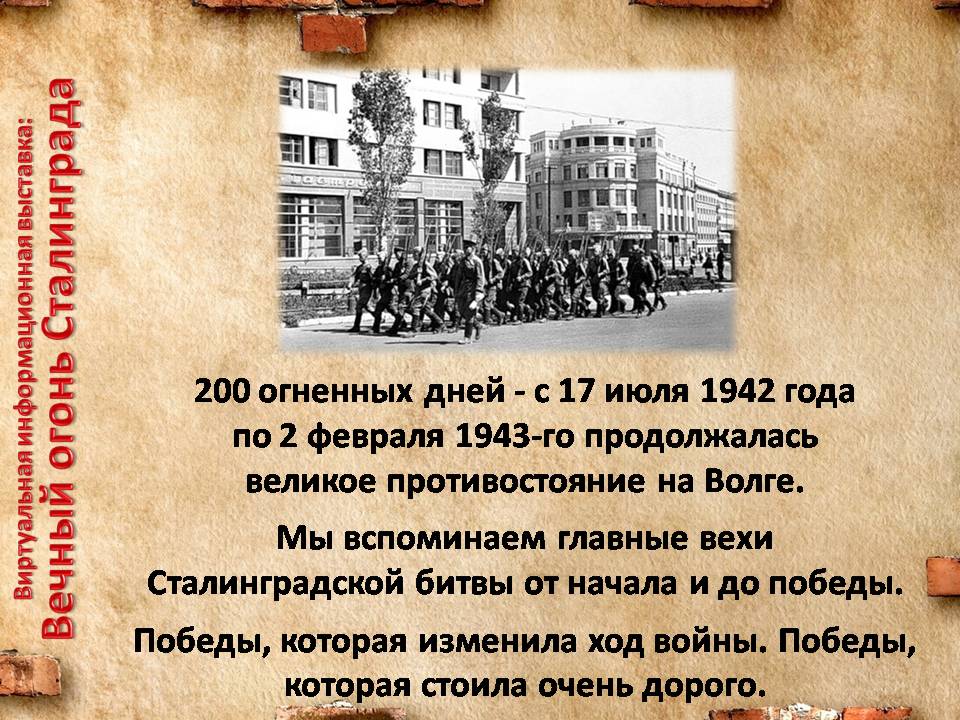 Библиотека НППК
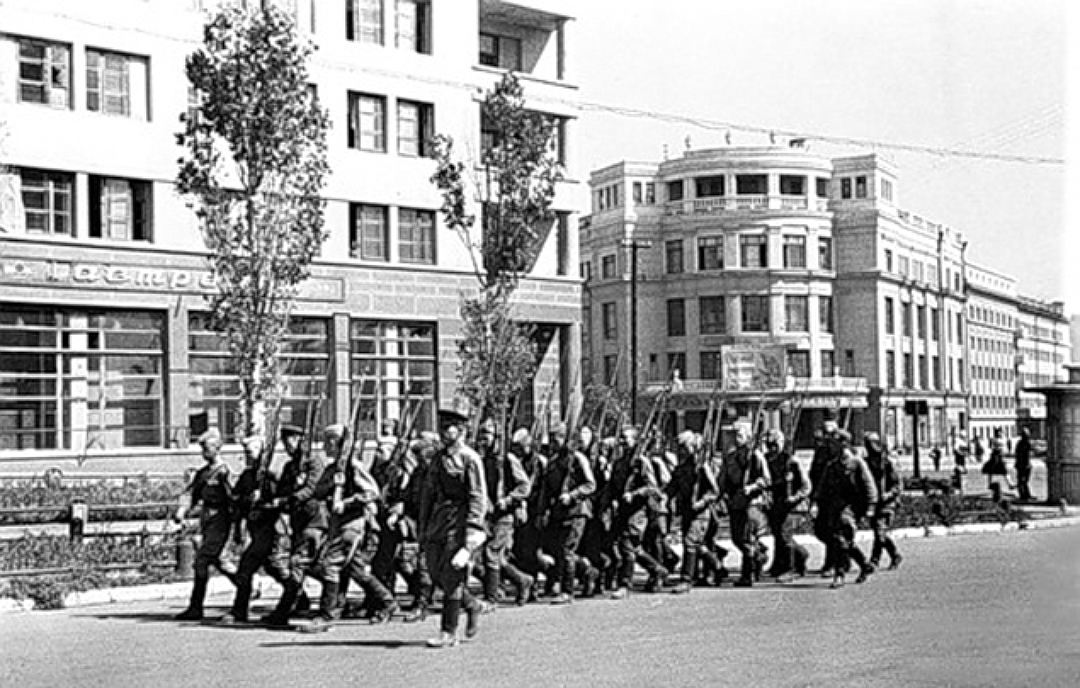 Сталинград, словно, магнитом притягивал к себе немецкие войска.
Центр Сталинграда за несколько дней до начала битвы.
Город, носивший имя Сталина. 

Город, открывавший нацистам путь к нефтяным запасам Кавказа. 

Город, стоящий в центре транспортных артерий страны.
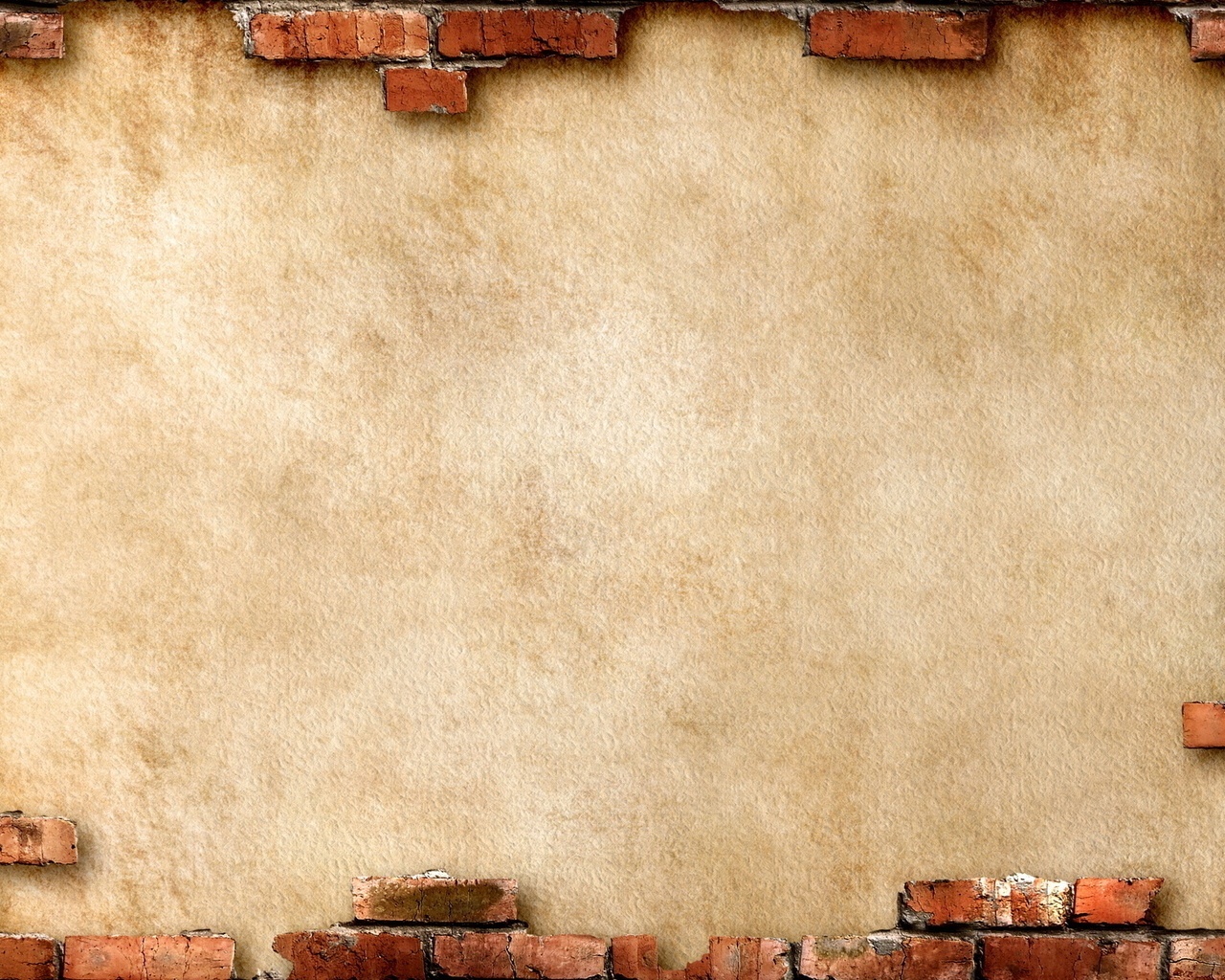 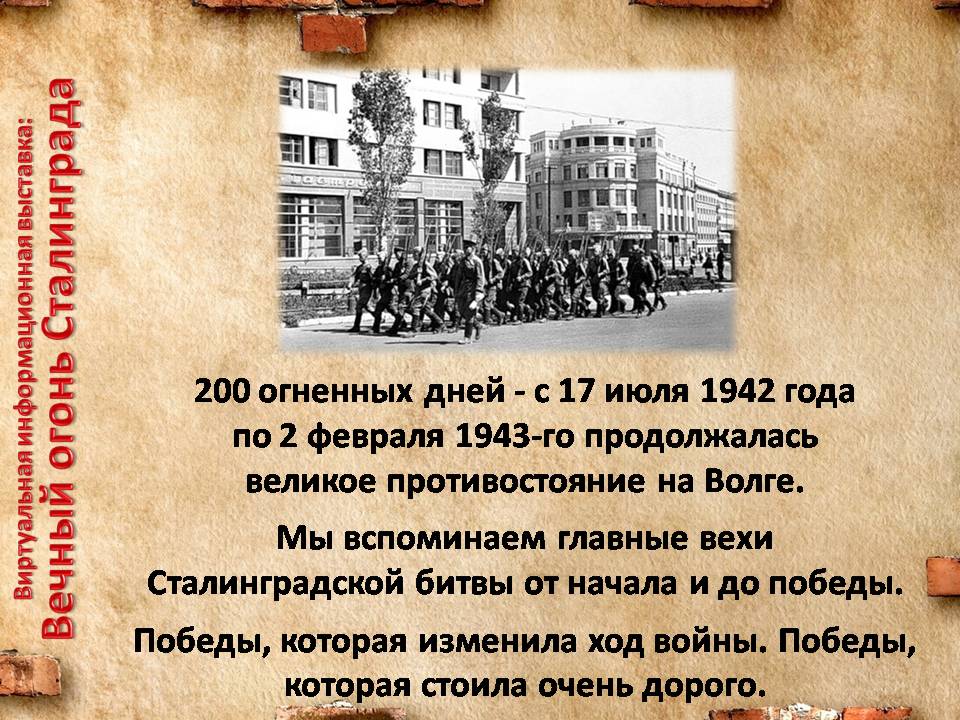 Библиотека НППК
Немецкие войска в большой излучине Дона. Июль 1942 года
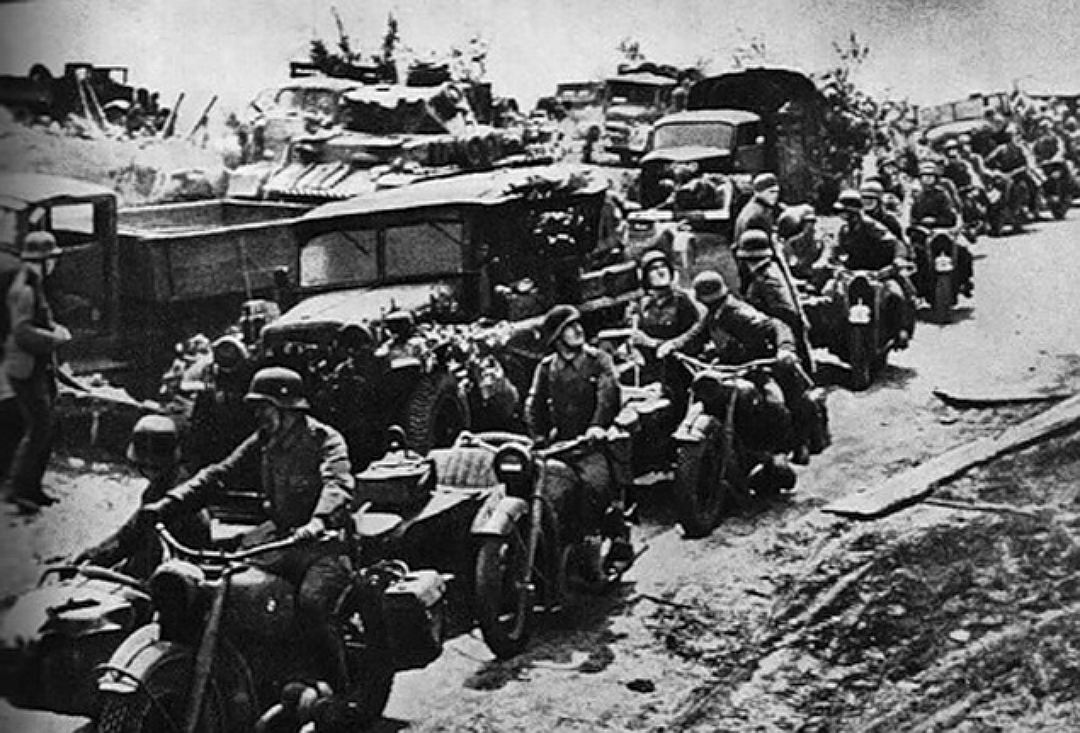 Чтобы противостоять натиску гитлеровской армии, 12 июля 1942 года образован Сталинградский фронт. 

В связи с прорывом немецкими войсками советского фронта на юго-западном направлении Сталинградский фронт получил задачу остановить противника, не допустить его к Волге.
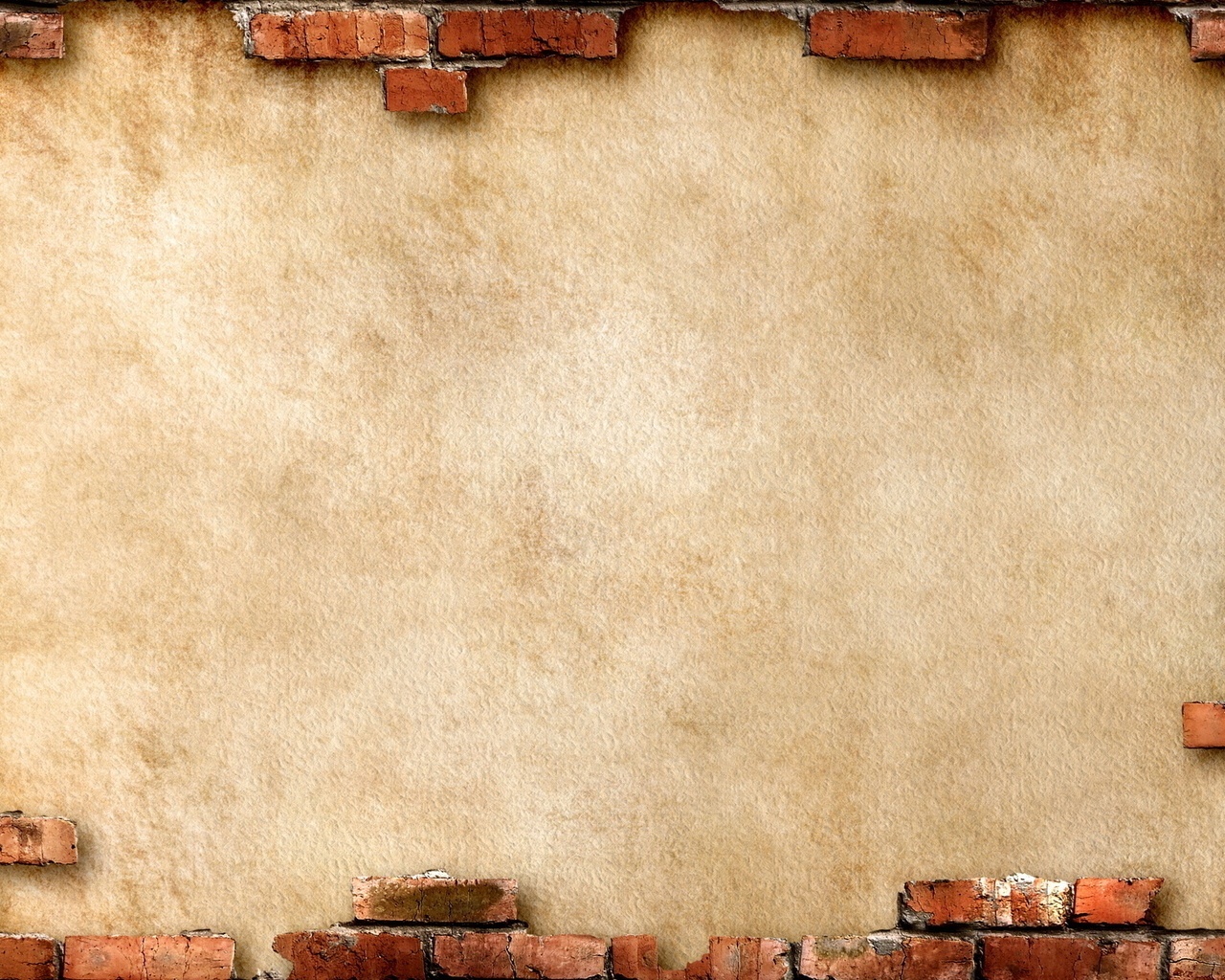 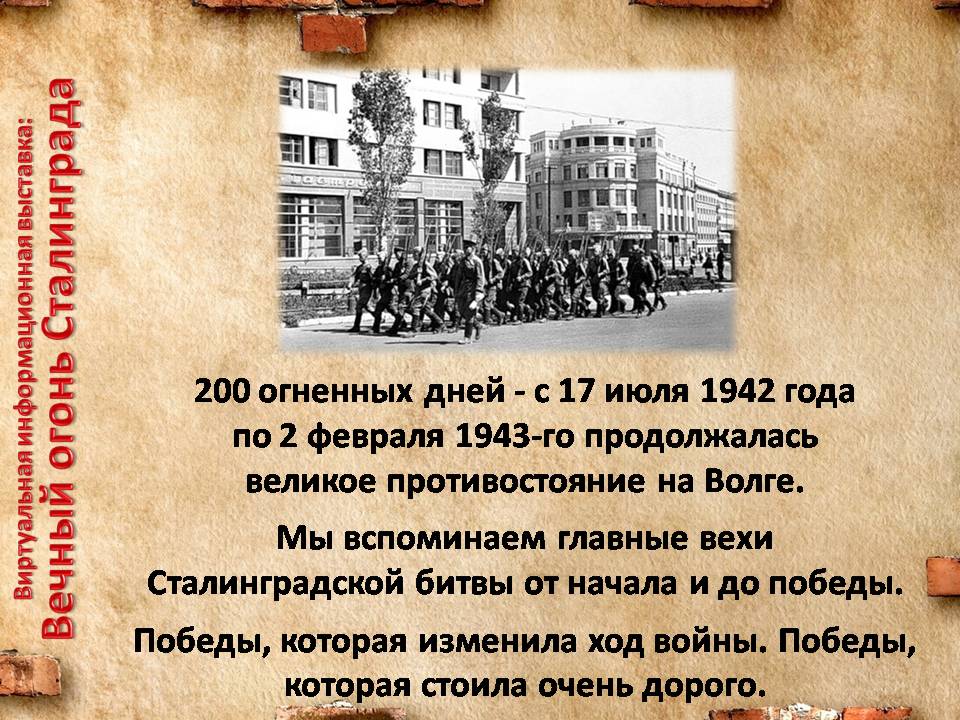 Библиотека НППК
Красноармейцы в бою на подступах к Сталинграду.
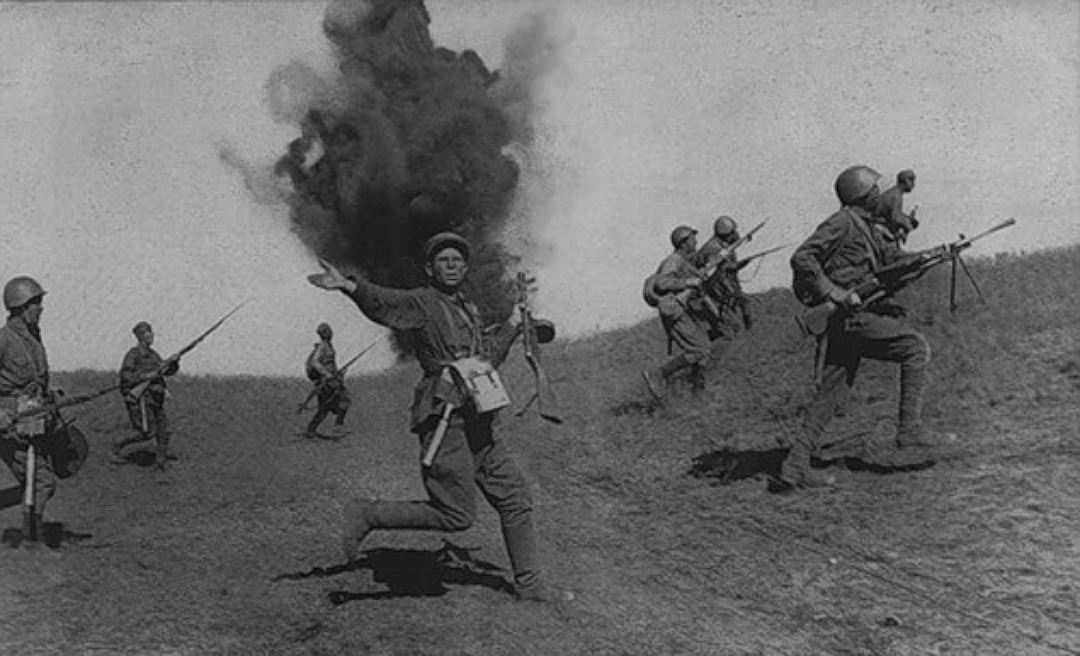 Датой начала великого сражения принято считать 17 июля 1942 года. 

Но, согласно утверждениям военного историка Алексея Исаева, в первый бой солдаты 147-й стрелковой дивизии вступили еще вечером 16 июля неподалеку от станции Морозовской.
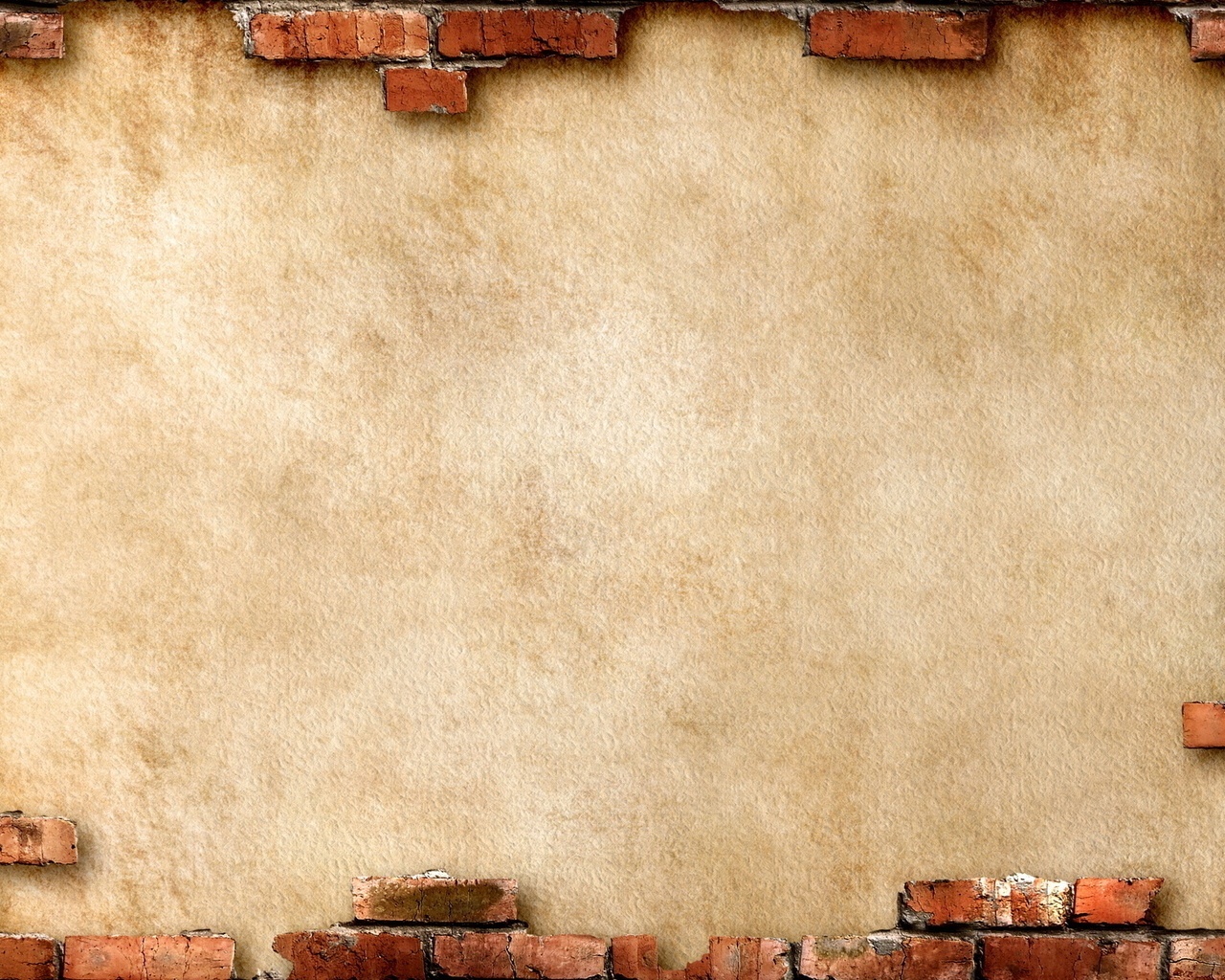 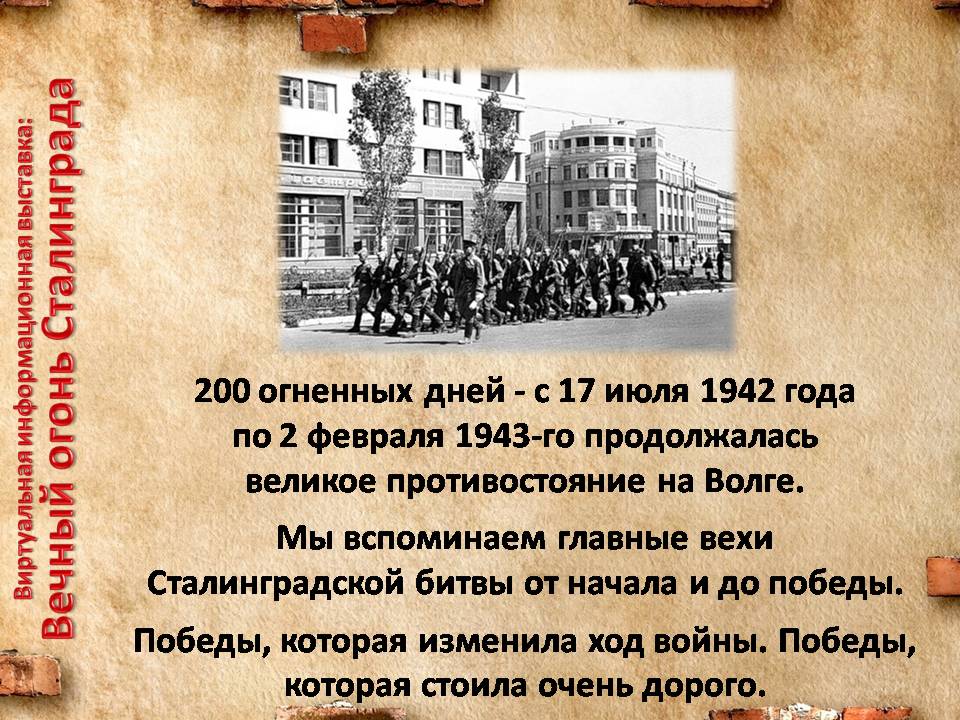 Библиотека НППК
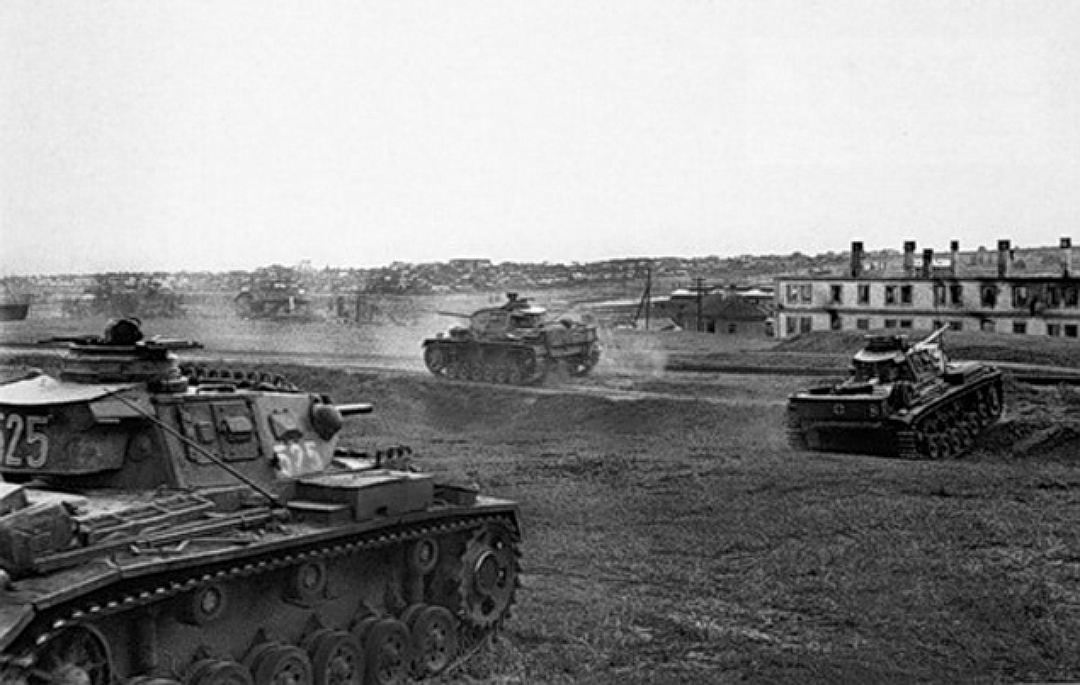 День 23 августа 1942 года стал одним из самых трагических в истории Сталинградской битвы.
Ранним утром 14-й танковый корпус генерала фон Виттерсгейма вышел к Волге на севере Сталинграда. Танки противника оказались там, где их совсем не ожидали увидеть жители города – всего в нескольких километрах от Сталинградского тракторного завода.
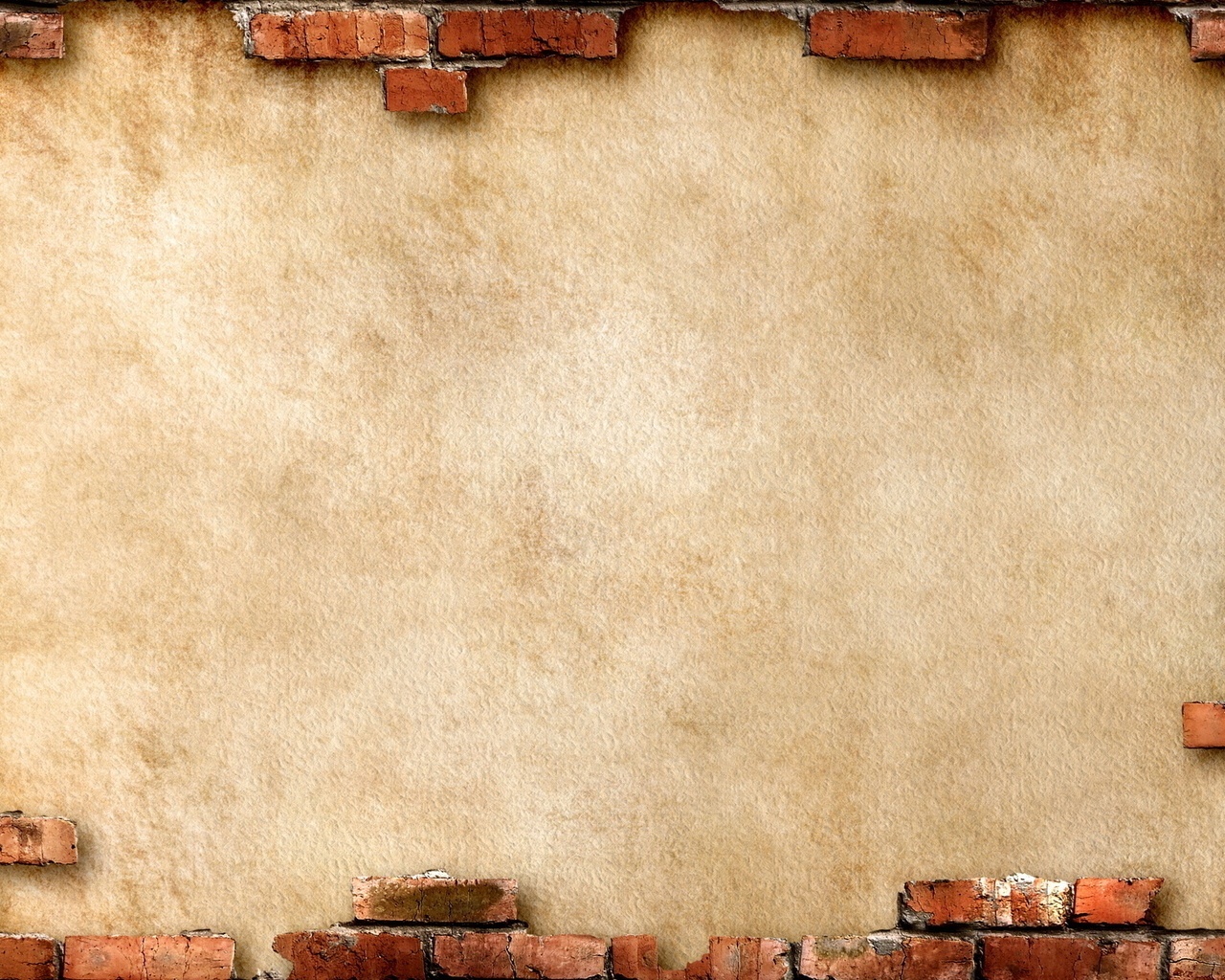 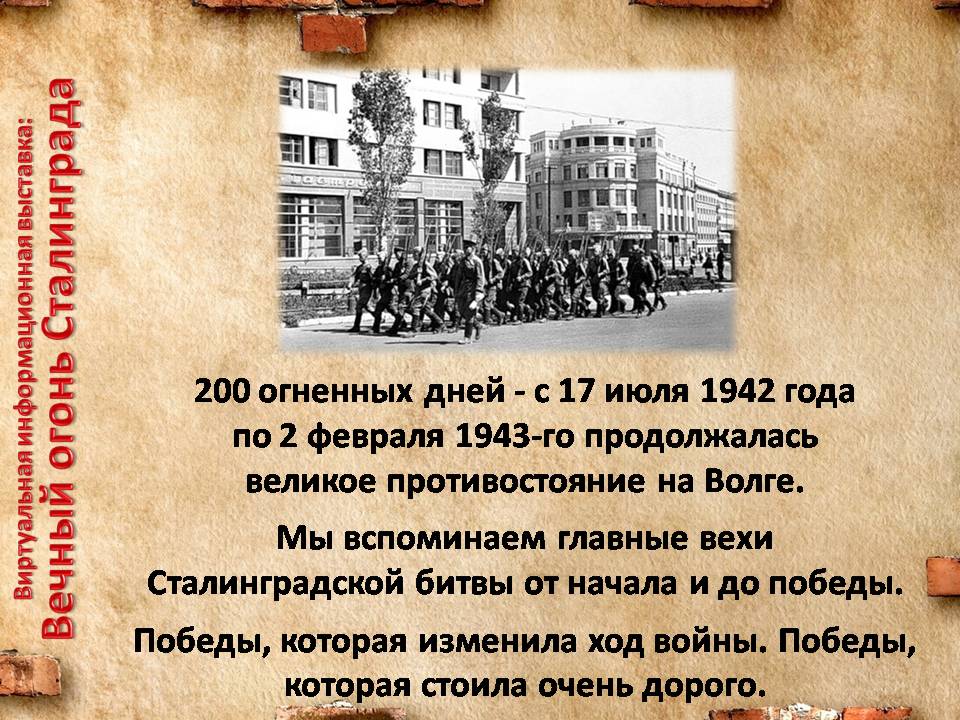 Библиотека НППК
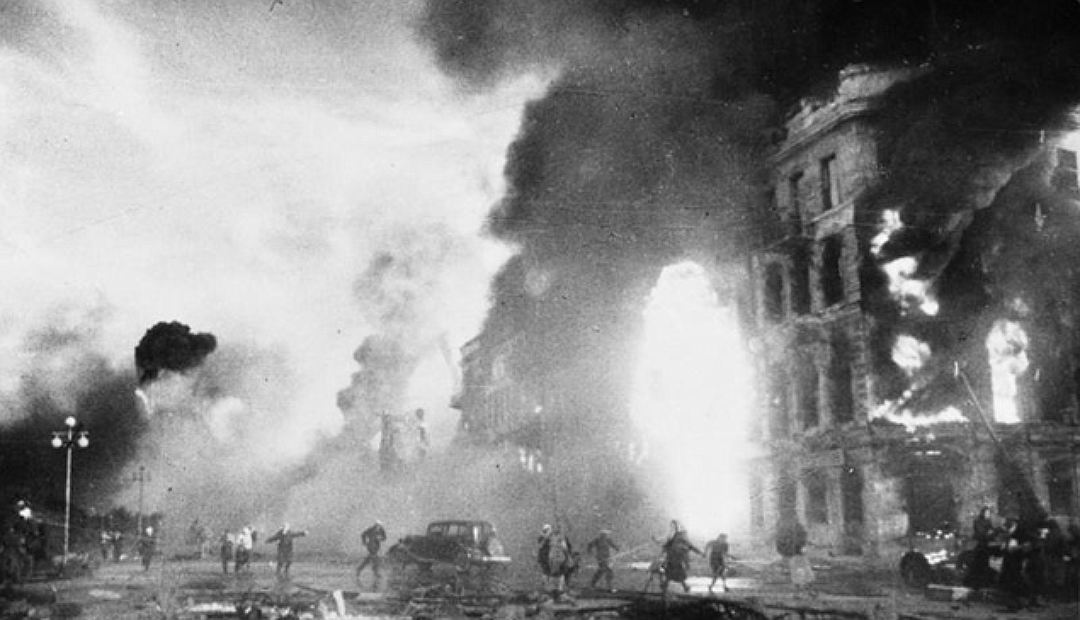 А вечером того же дня, в 16 часов 18 минут по московскому времени, Сталинград превратился в ад.
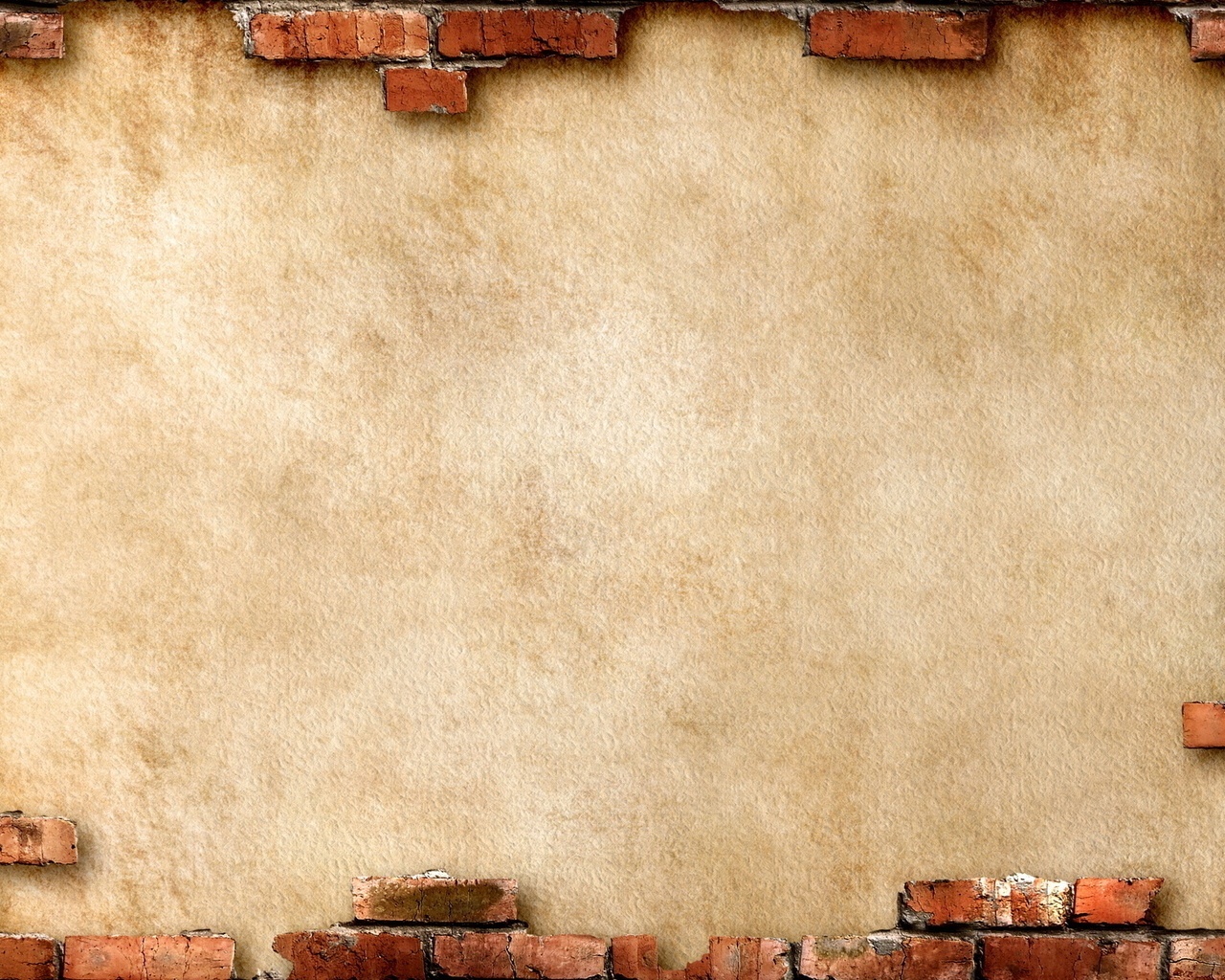 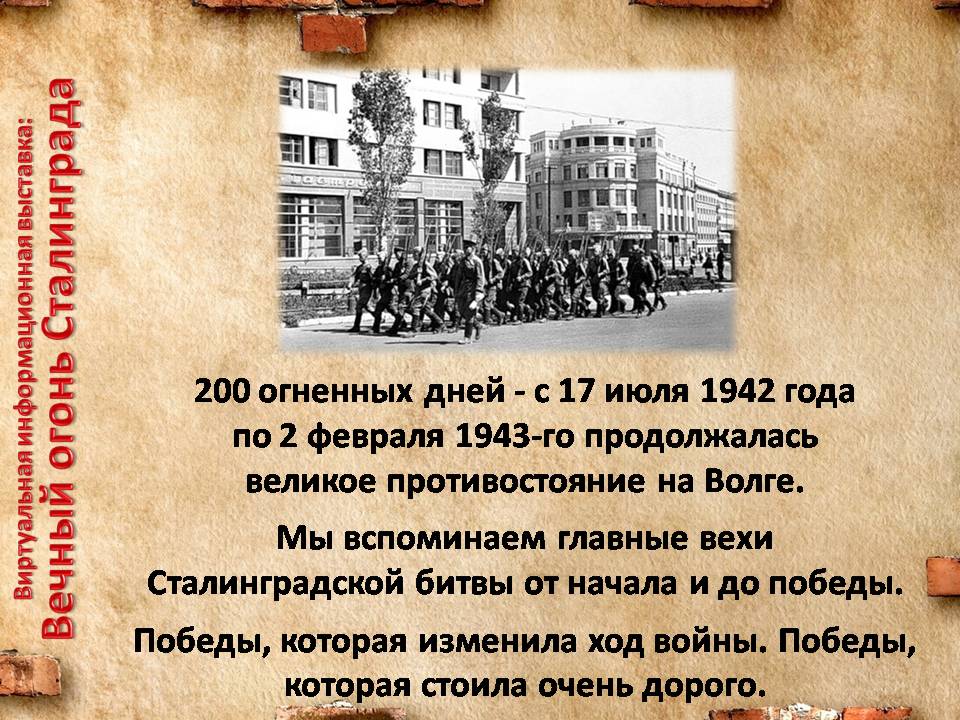 Библиотека НППК
Дети Сталинграда прячутся от бомб.
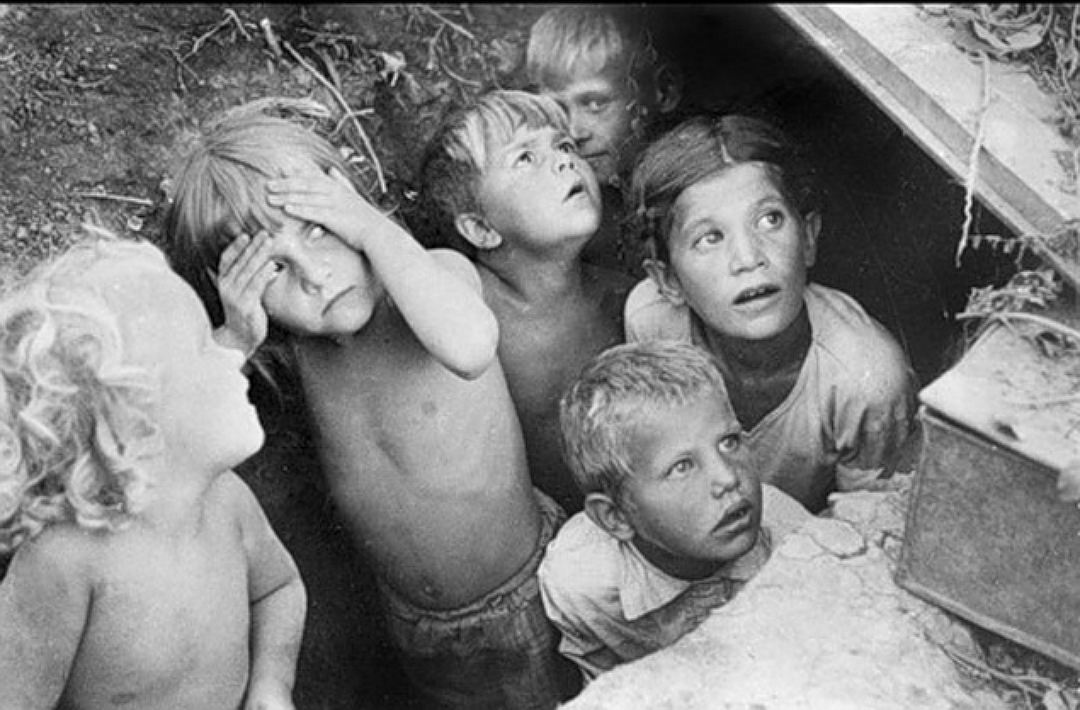 Больше никогда ни один город в мире не выдерживал такого натиска. 

В течение четырех дней, с 23 по 26 августа, шестьсот вражеских бомбардировщиков делали до 2 тысяч вылетов ежедневно. Каждый раз они несли с собой смерть и разрушения.
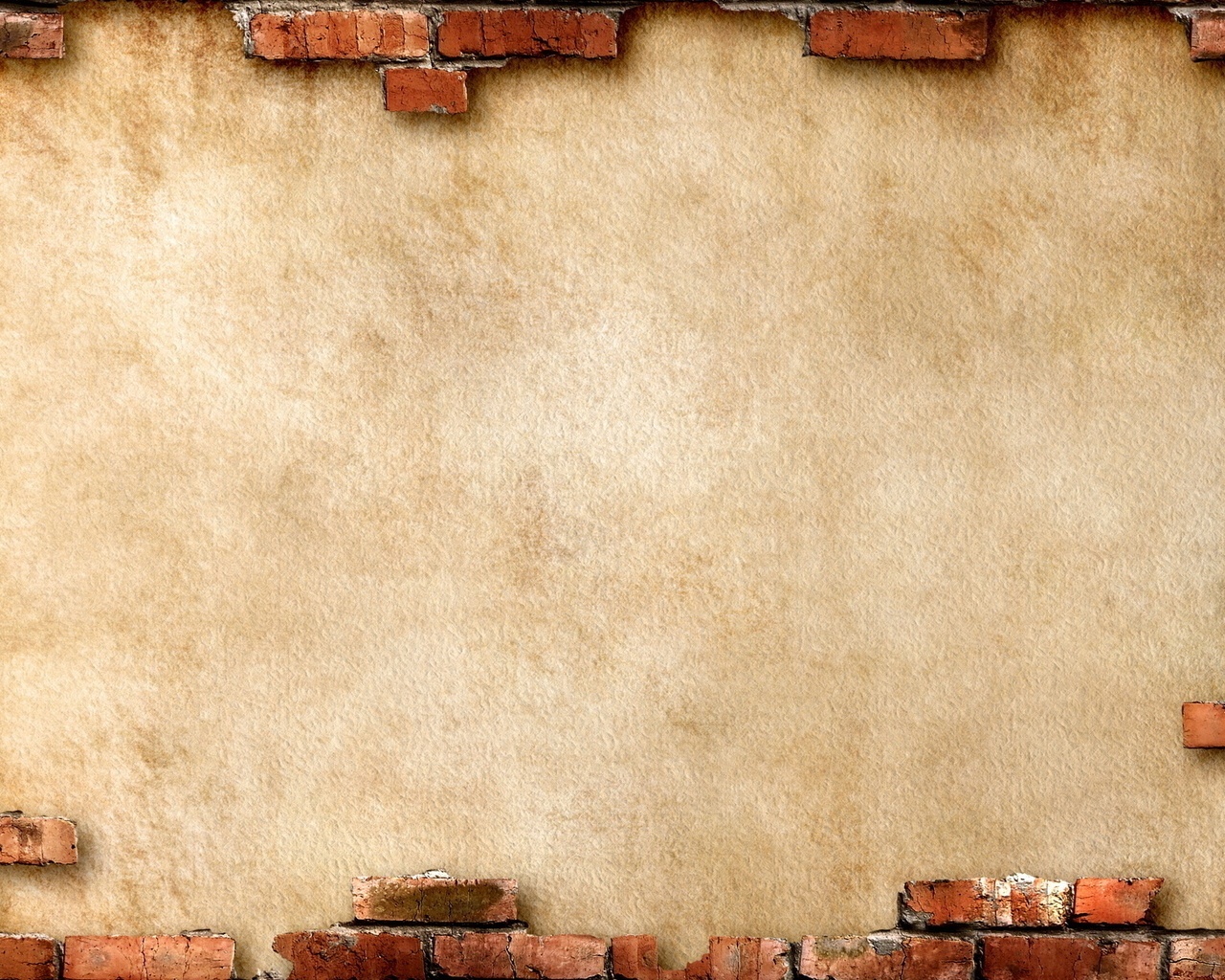 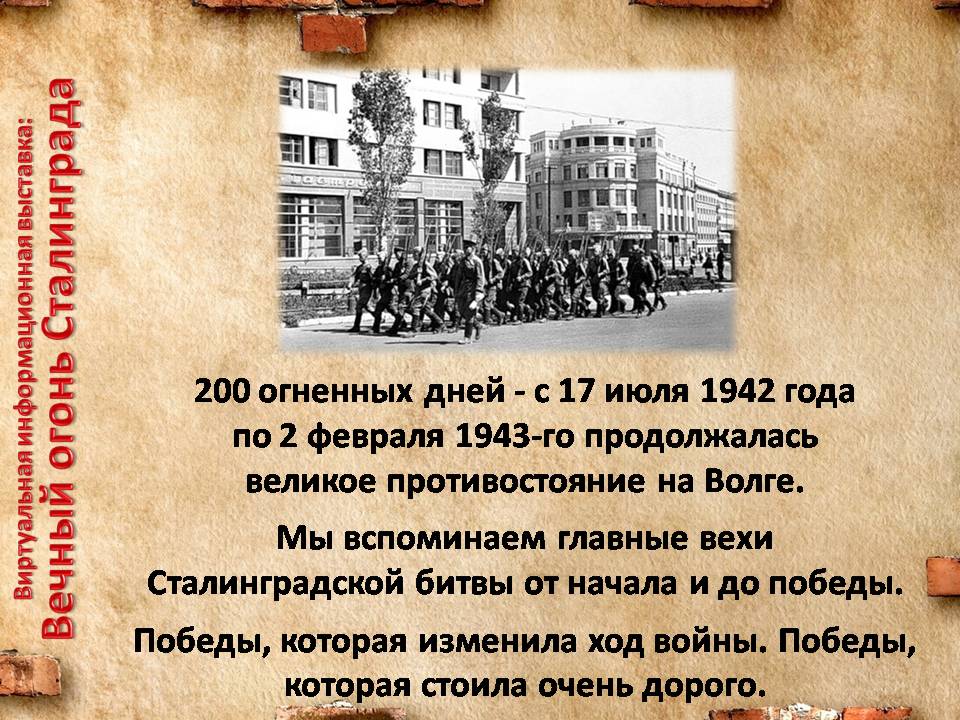 Библиотека НППК
В считанные часы город практически был стерт с лица Земли.
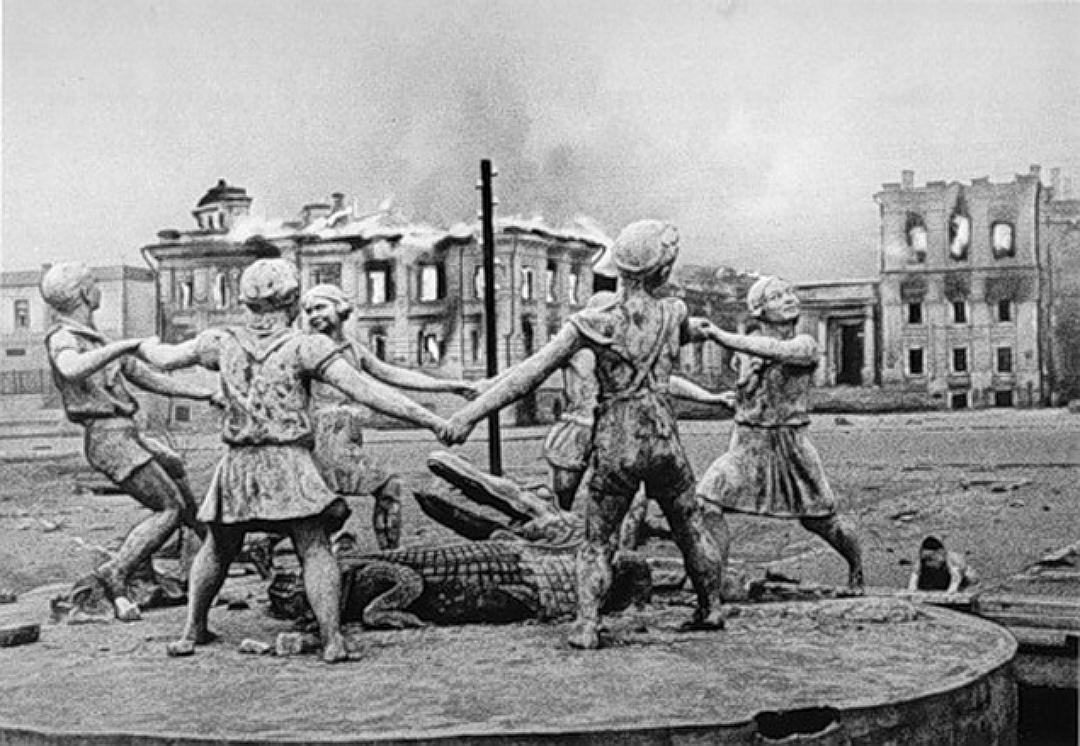 Знаменитое фото Евзерихина. 
Фонтан «Детский хоровод» у сталинградского вокзала, разрушенного во время налета 23 августа
Дома, театры, школы – все превратилось в руины. 
Разрушены 309 предприятий Сталинграда. 
Заводы потеряли большую часть цехов и оборудования. 
Уничтожены транспорт, связь, водопровод. Погибло около 40 тысяч жителей Сталинграда.
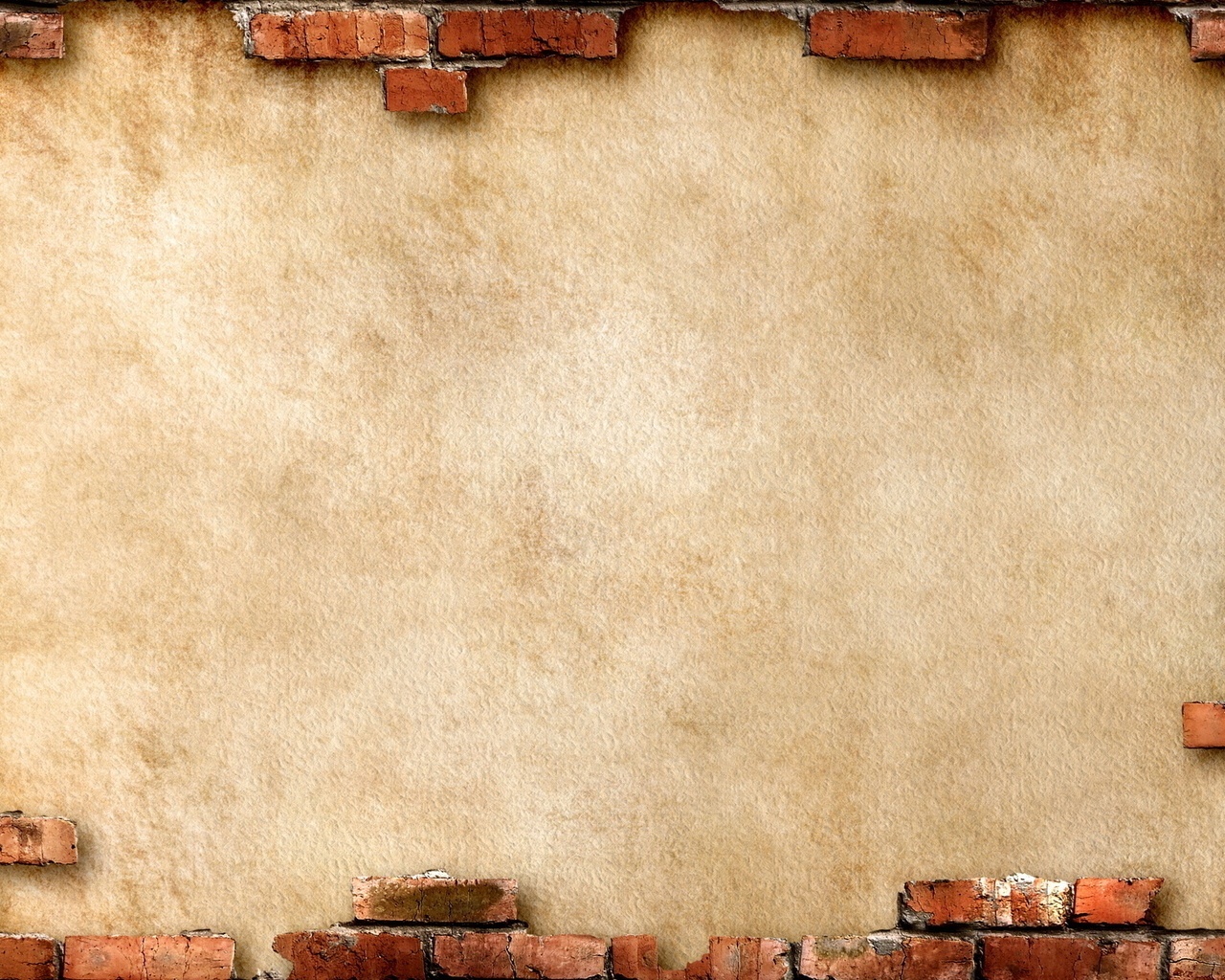 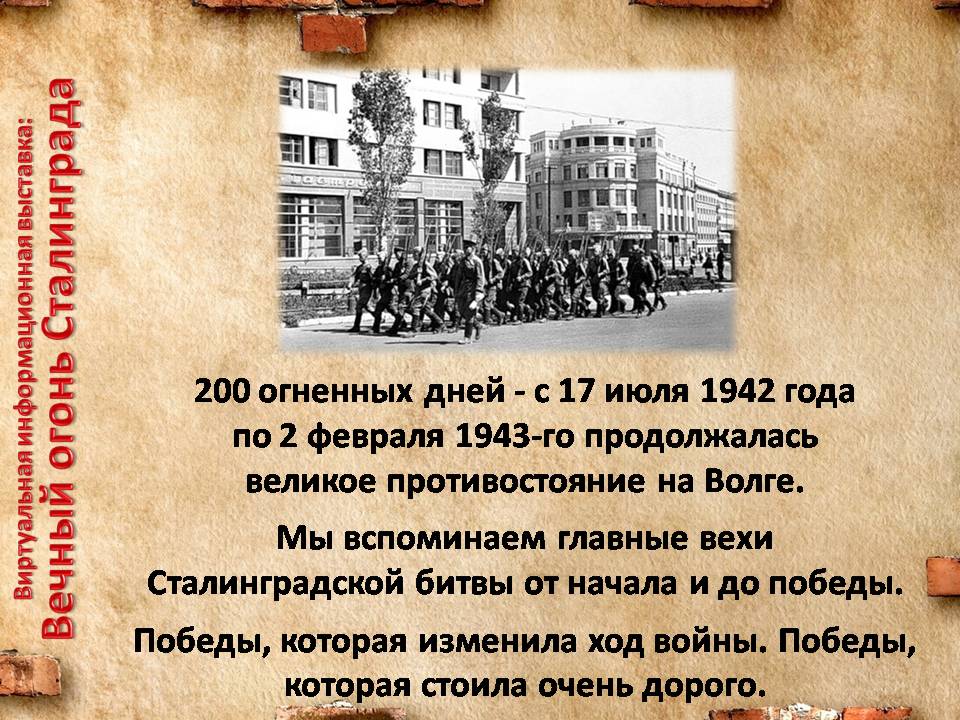 Библиотека НППК
С полуночи 25 августа в городе вводят осадное положение и особый порядок.
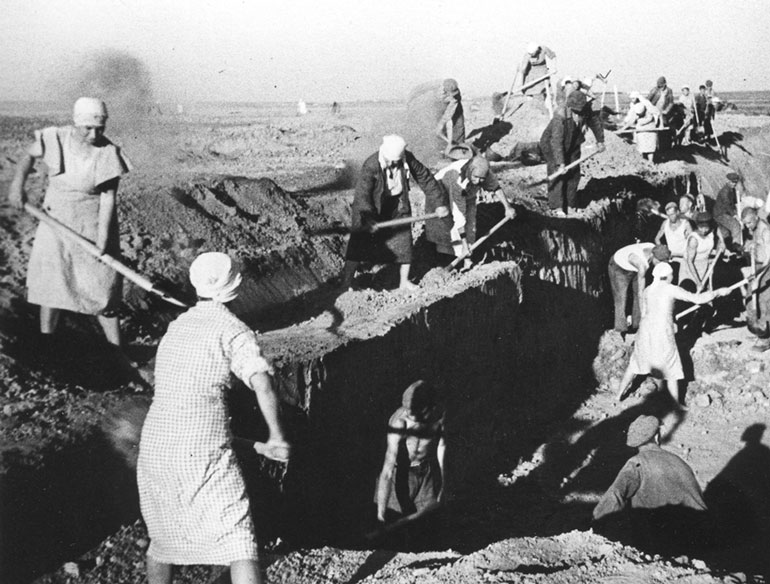 Жителей призывают на оборону Сталинграда: 
«Не отдадим родного города на поругание немцам. Встанем все как один на защиту любимого города, родного дома, родной семьи!»
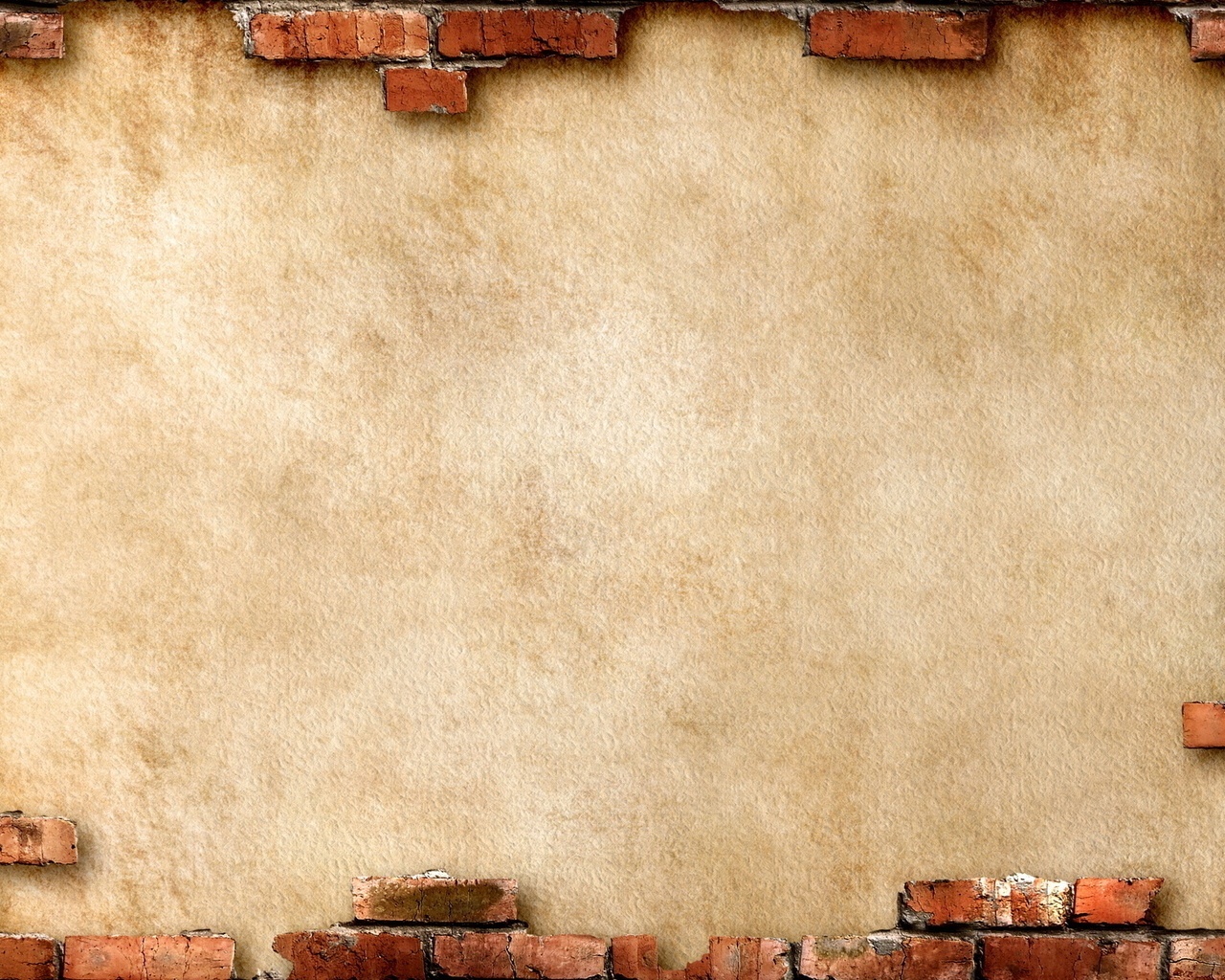 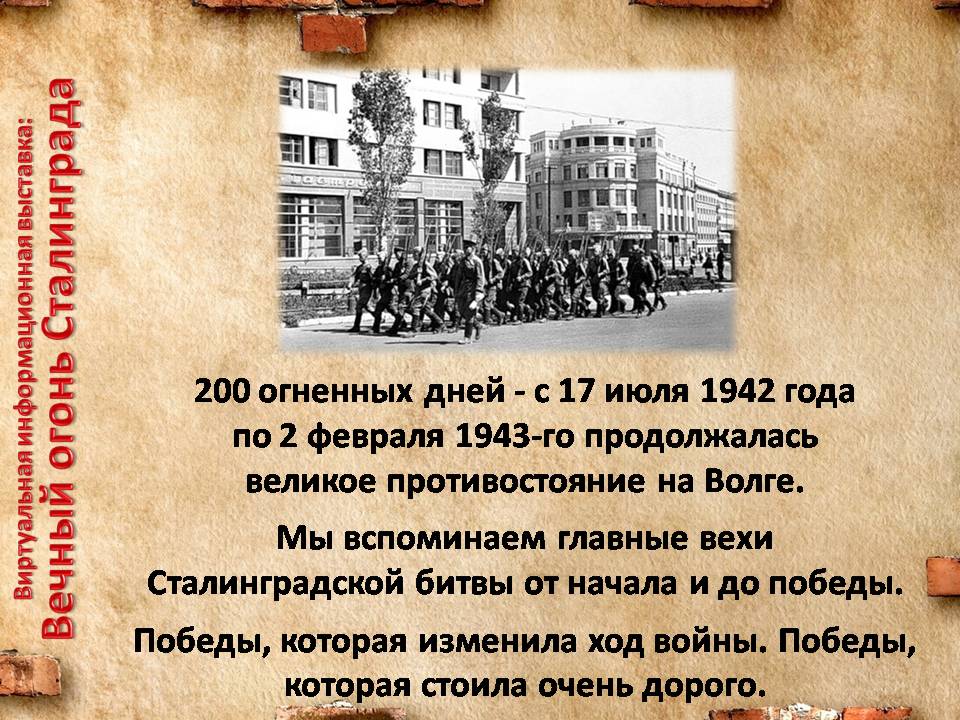 Библиотека НППК
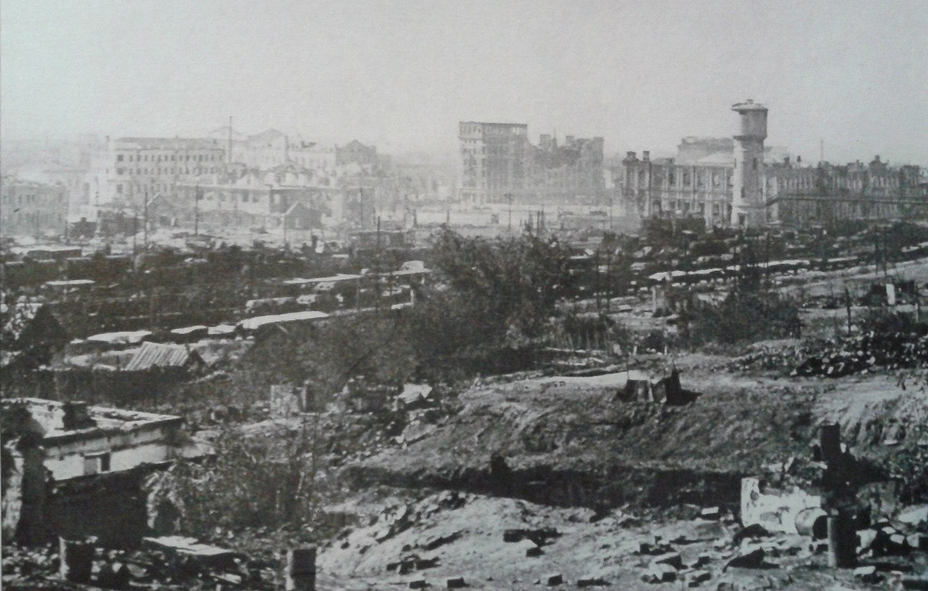 К вечеру понедельника 14 сентября враг пробился в самое сердце Сталинграда. 

Захвачены железнодорожный вокзал и Мамаев курган. 

За последующие 135 дней высота 102,0 будет еще не раз отбита и вновь потеряна.
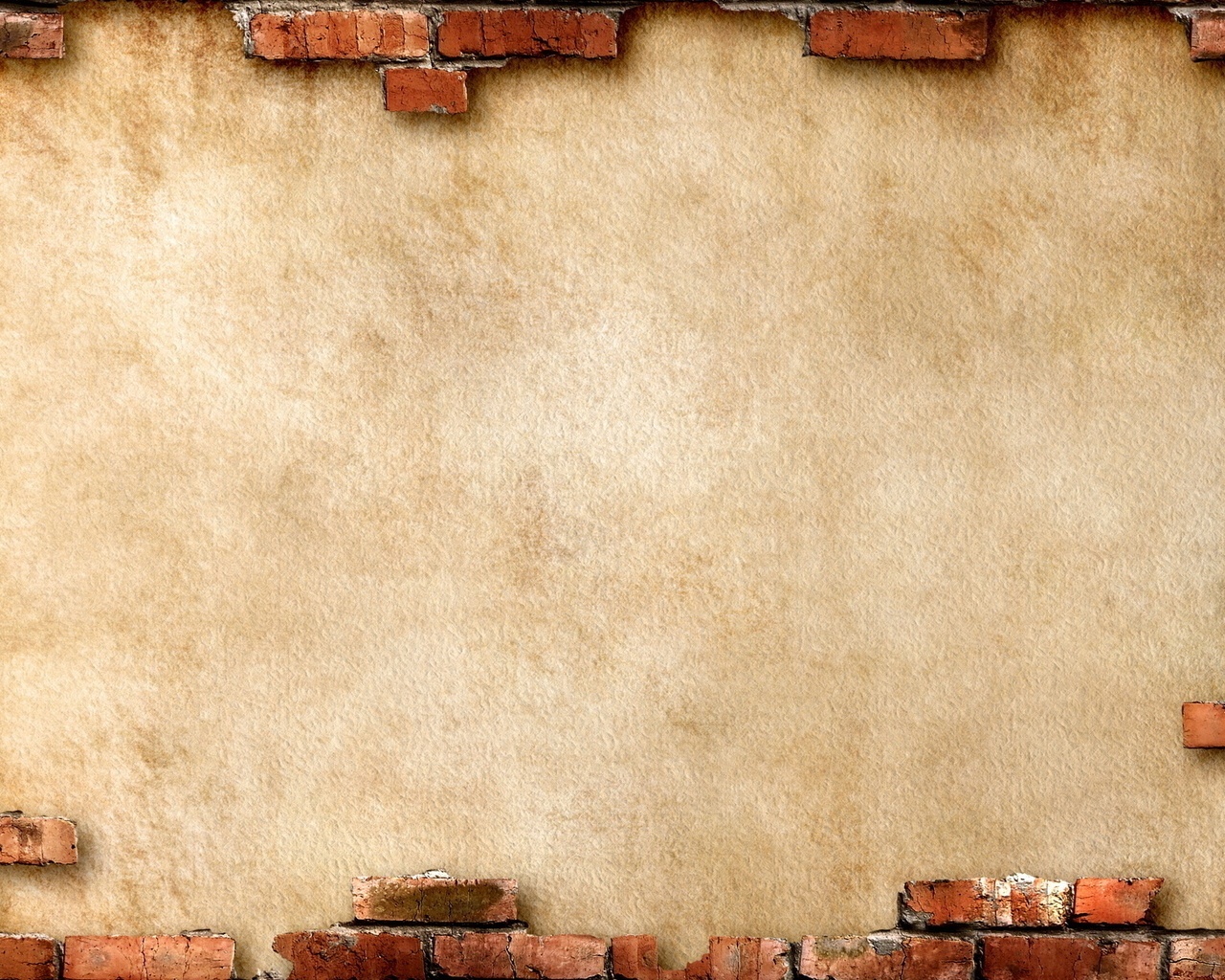 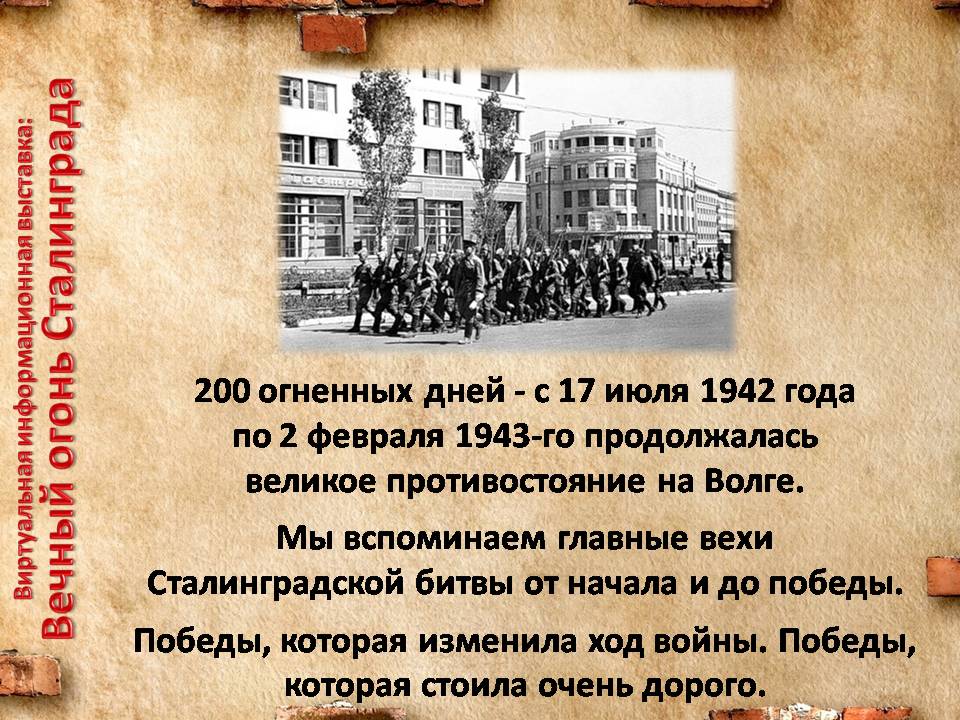 Библиотека НППК
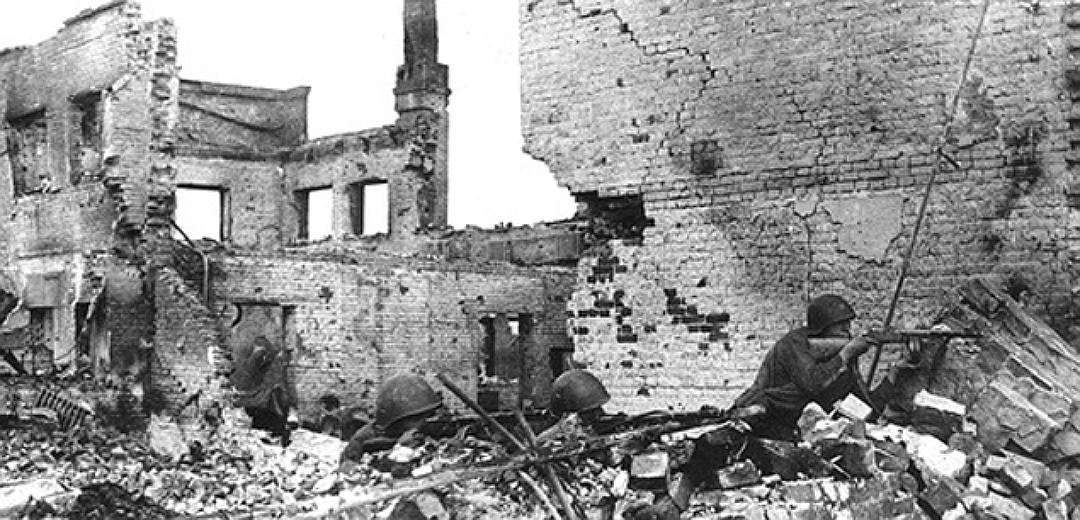 В городе идут сражения за каждую улицу, каждый дом, каждый клочок земли. 

Стратегические объекты по нескольку раз на день переходят из рук в руки. 

Ожесточенные бои продолжаются и на подступах к городу.
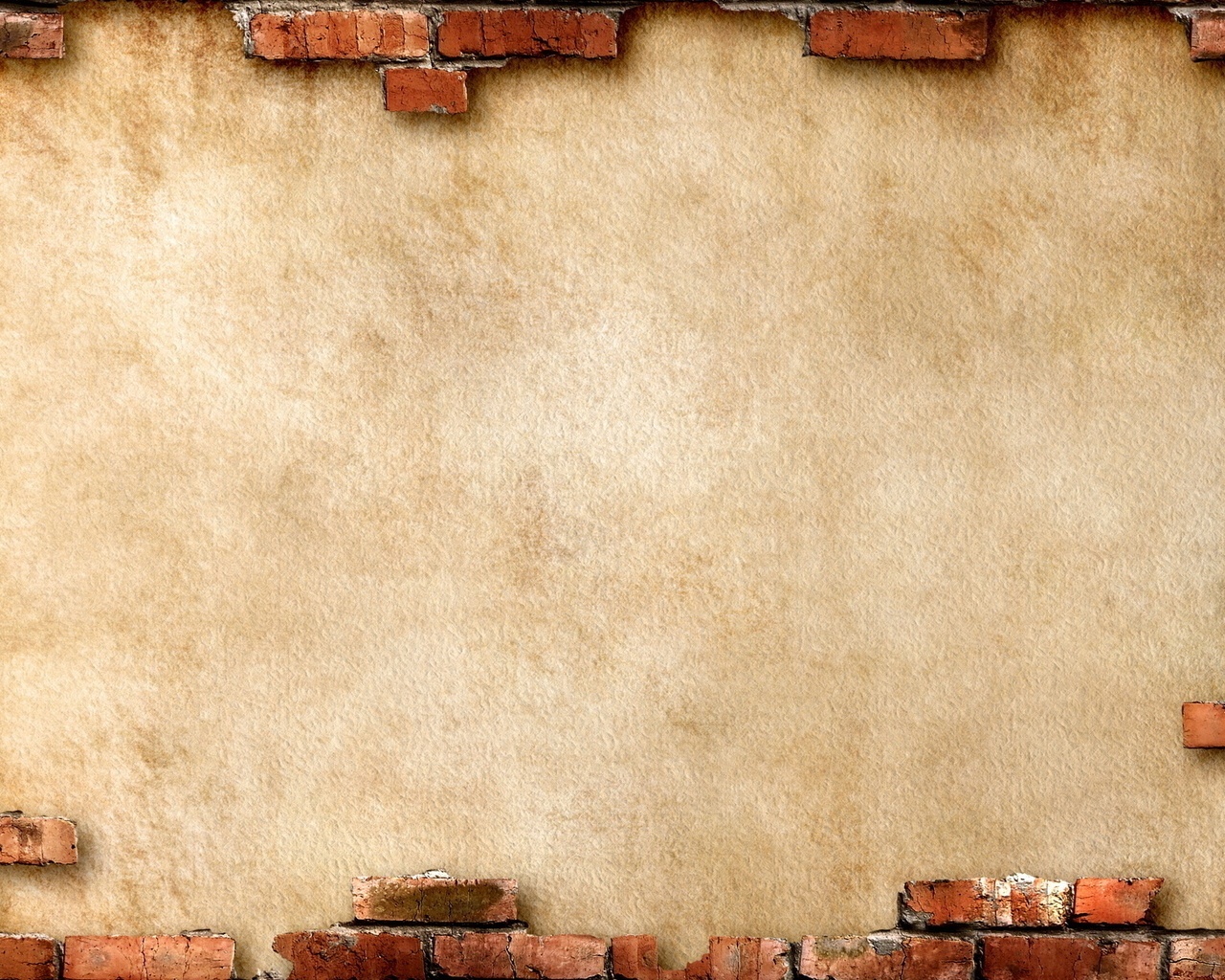 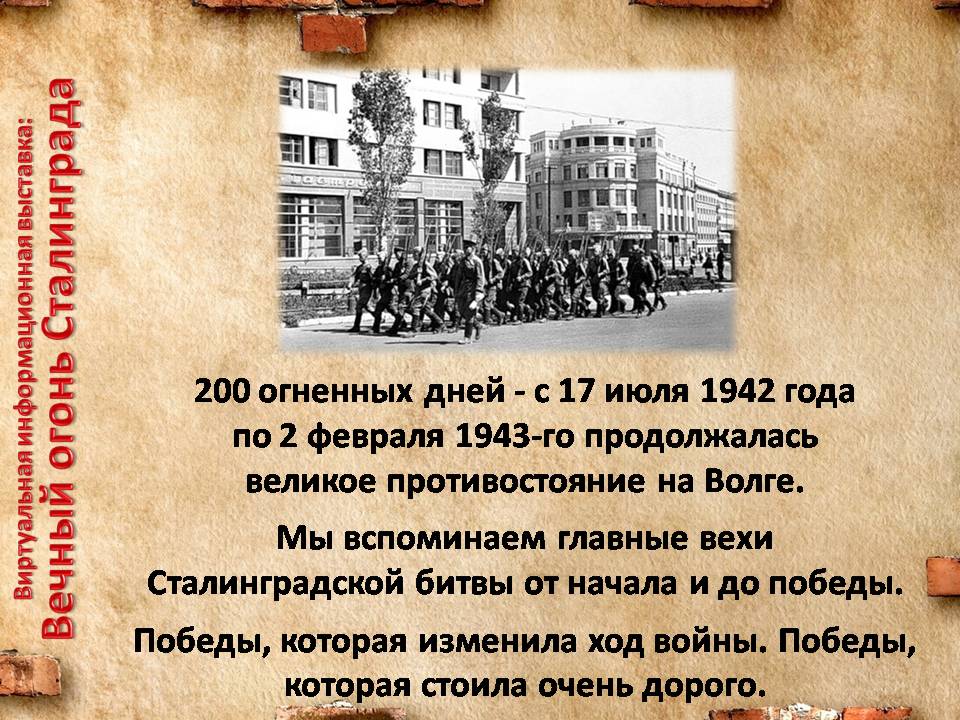 Библиотека НППК
К вечеру 22 сентября гитлеровские войска выходят к Волге. 
В эти дни начинается легендарная история обороны «Дома Павлова» и «Дома Заболотного». Кровопролитные бои за город продолжаются, войскам вермахта по-прежнему не удается добиться главной цели и завладеть всем берегом Волги. Однако обе стороны несут большие потери.
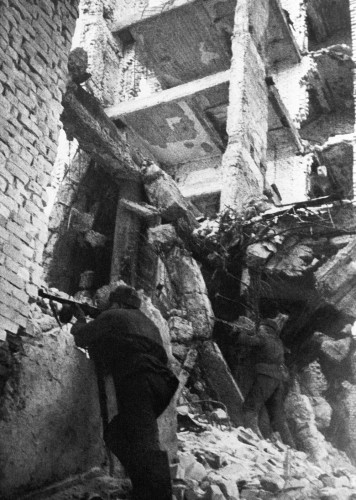 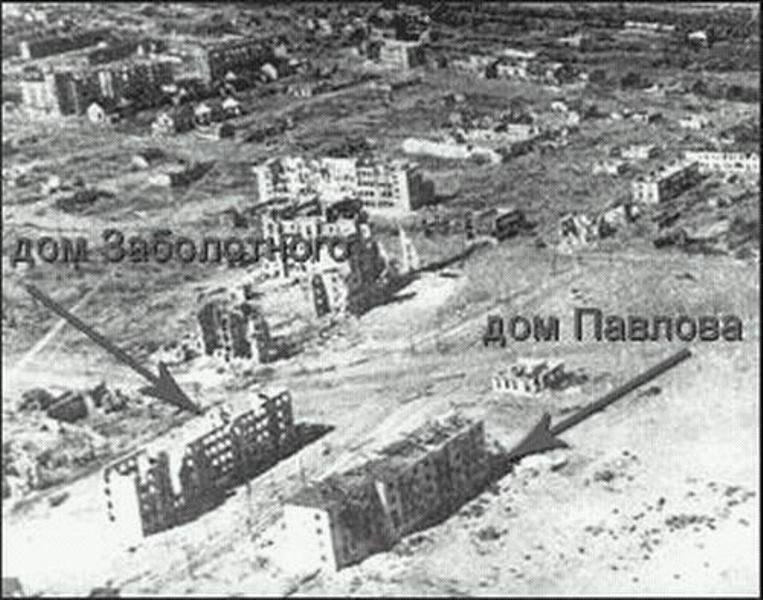 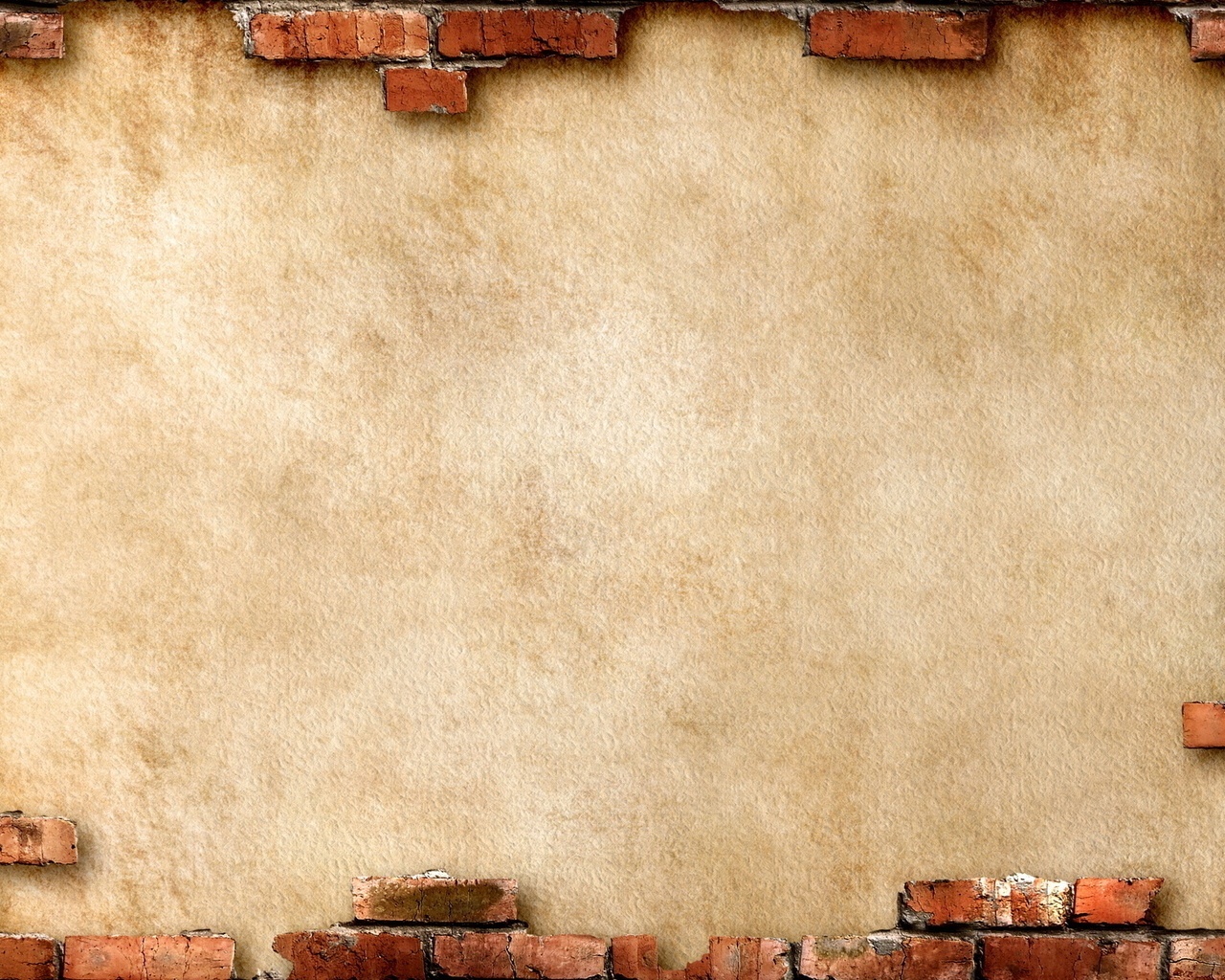 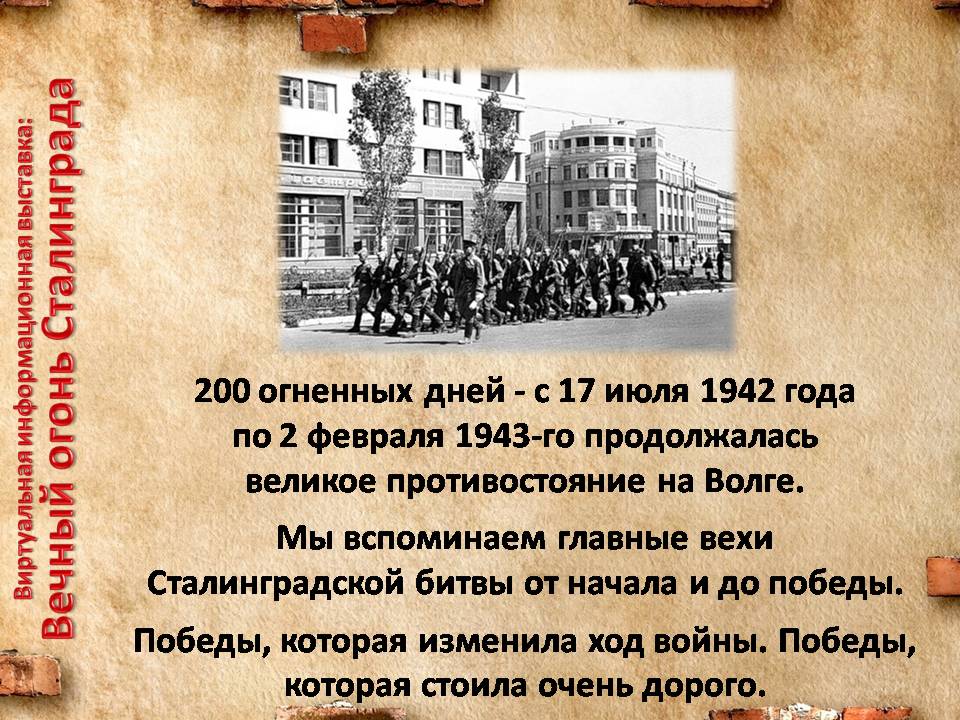 Библиотека НППК
19 - 23 ноября 1942 года - контрнаступление.

Подготовку контрнаступления под Сталинградом начали еще в сентябре 1942 года.
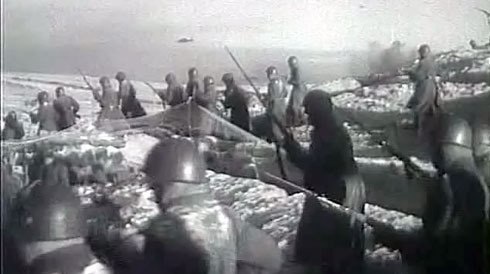 План разгрома немецко-фашистских войск получил название «Уран». 

В операции были задействованы более миллиона красноармейцев, 15,5 тысяч орудий, почти 1,5 тысячи танков и штурмовых орудий, около 1350 самолетов.
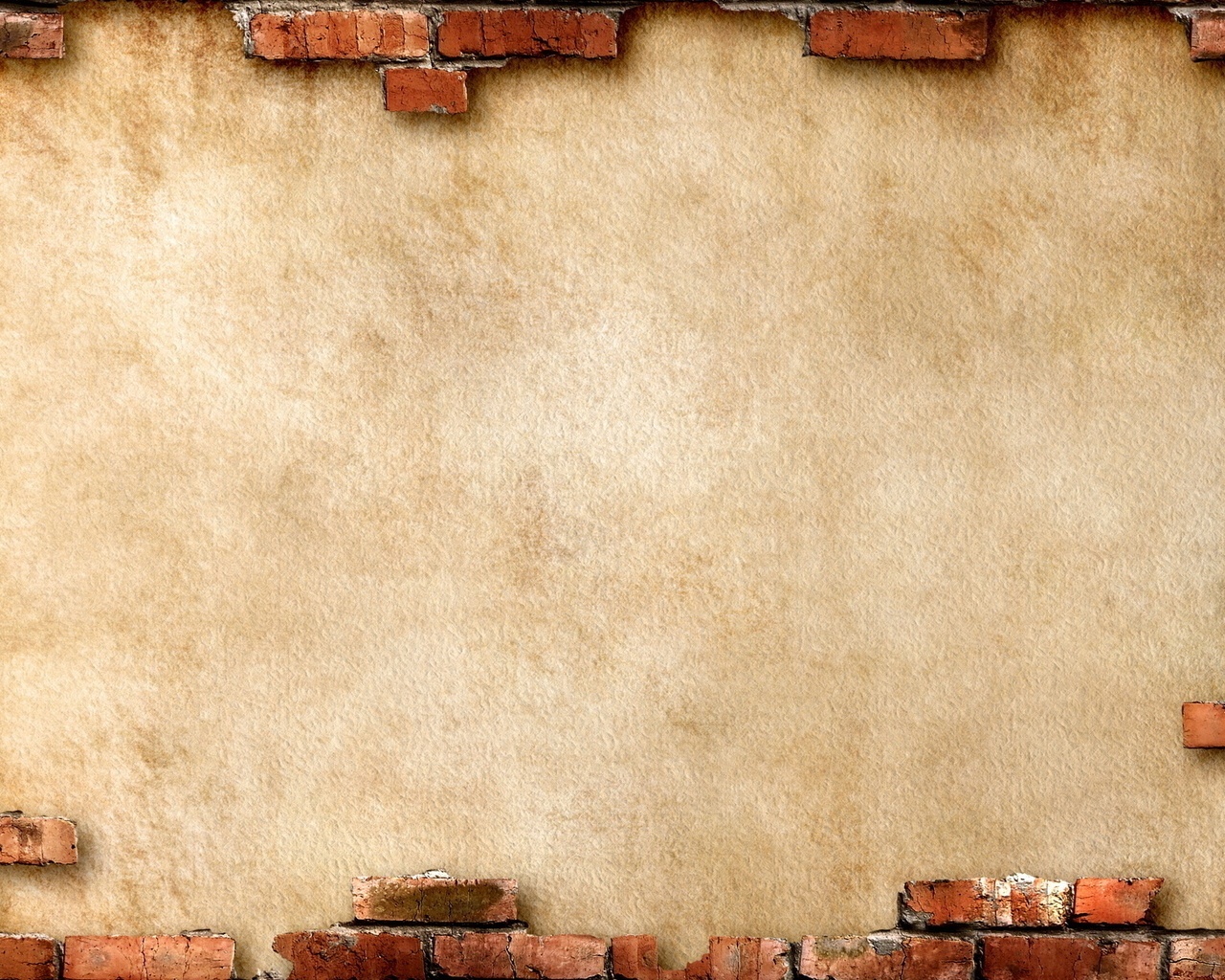 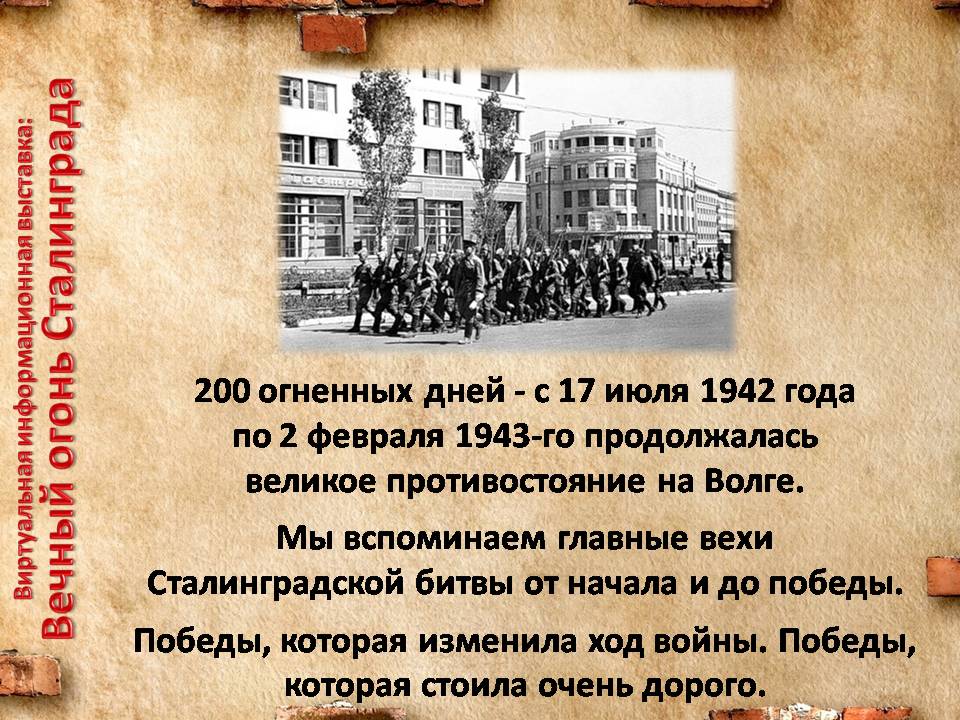 Библиотека НППК
8 января 1943 года - Паулюсу предъявляют ультиматум.
К этому моменту гитлеровские войска сильно голодали и мерзли, подошли к концу резервы боеприпасов и горючего.
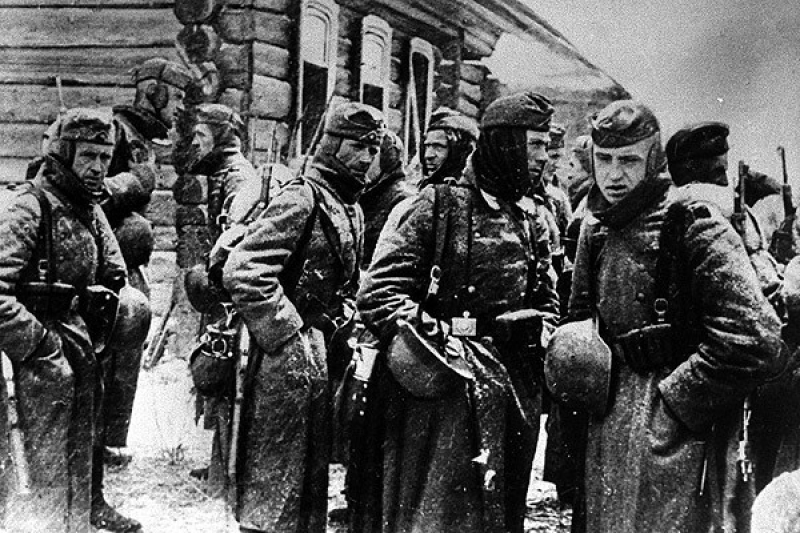 Но предложение о капитуляции отвергнуто. 
Из ставки Гитлера приходит приказ продолжить сопротивление. 
И 10 января наши войска переходят в решительное наступление. Немцы сдаются в плен тысячами.
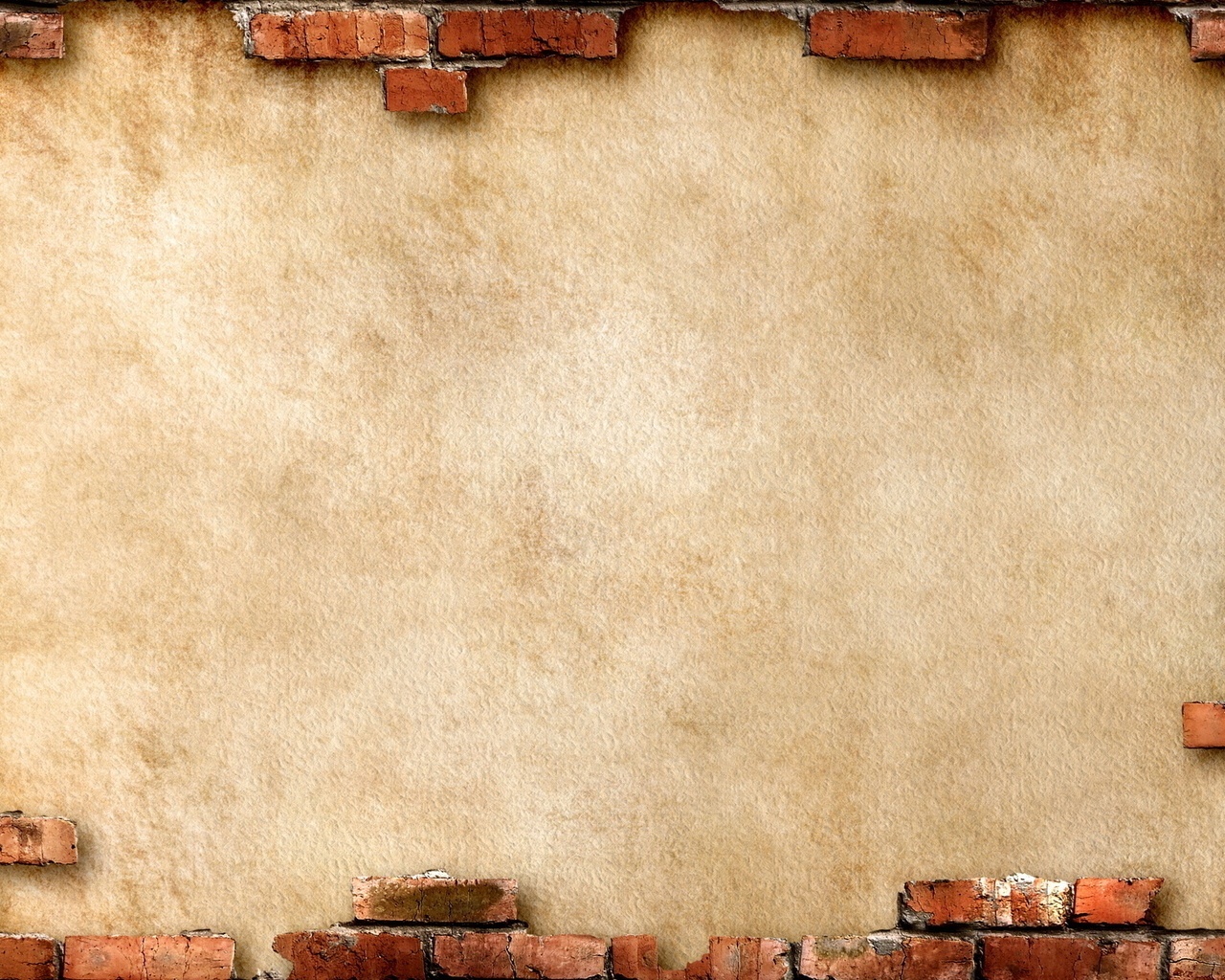 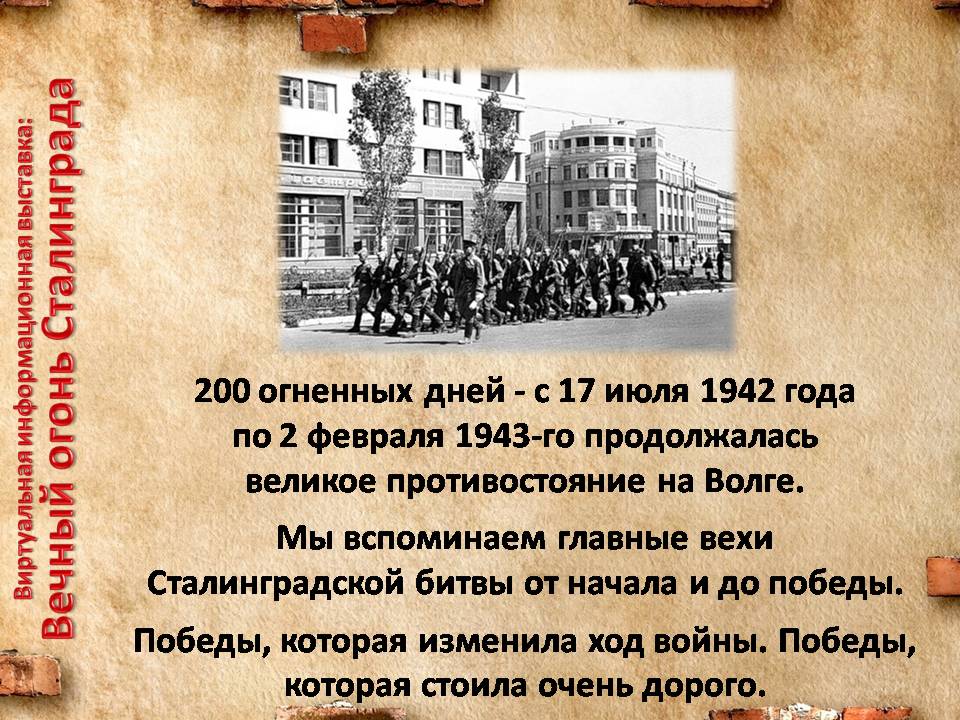 Библиотека НППК
В последней радиограмме, отправленной Гитлером, кроме повышения Паулюса до фельдмаршала, говорилось: «ещё ни один немецкий фельдмаршал не попадал в плен». Это фактически означало требование самоубийства самого Паулюса.
Утром 31 января 1943 года Паулюс через офицеров штаба передал советским войскам просьбу о сдаче в плен.
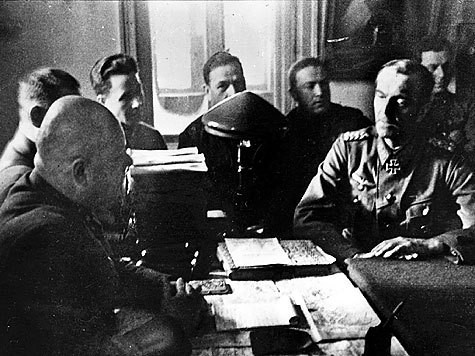 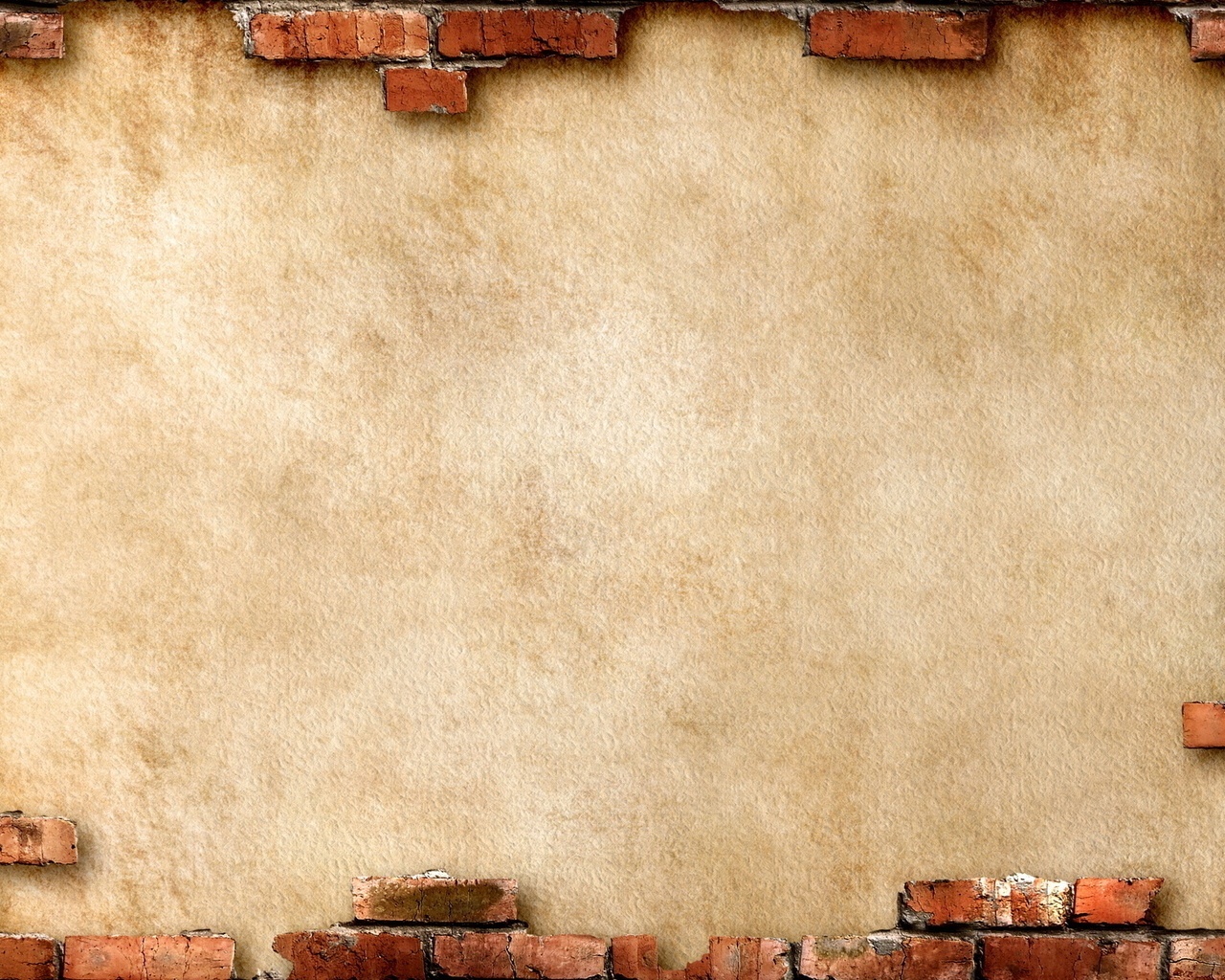 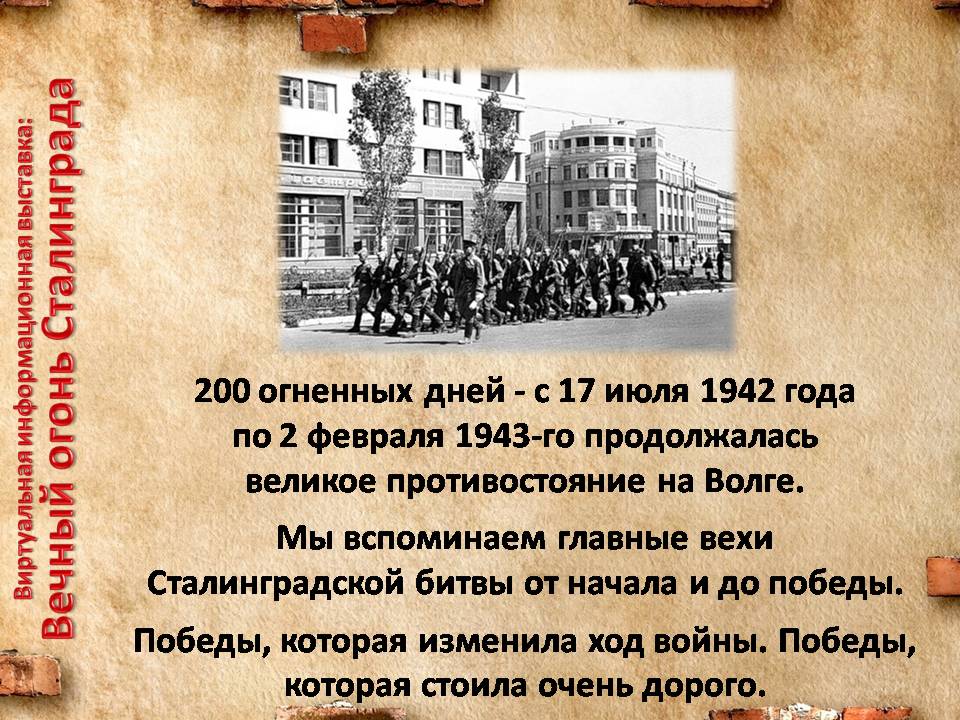 Библиотека НППК
2 февраля 1943 года Сталинградская битва была завершена.
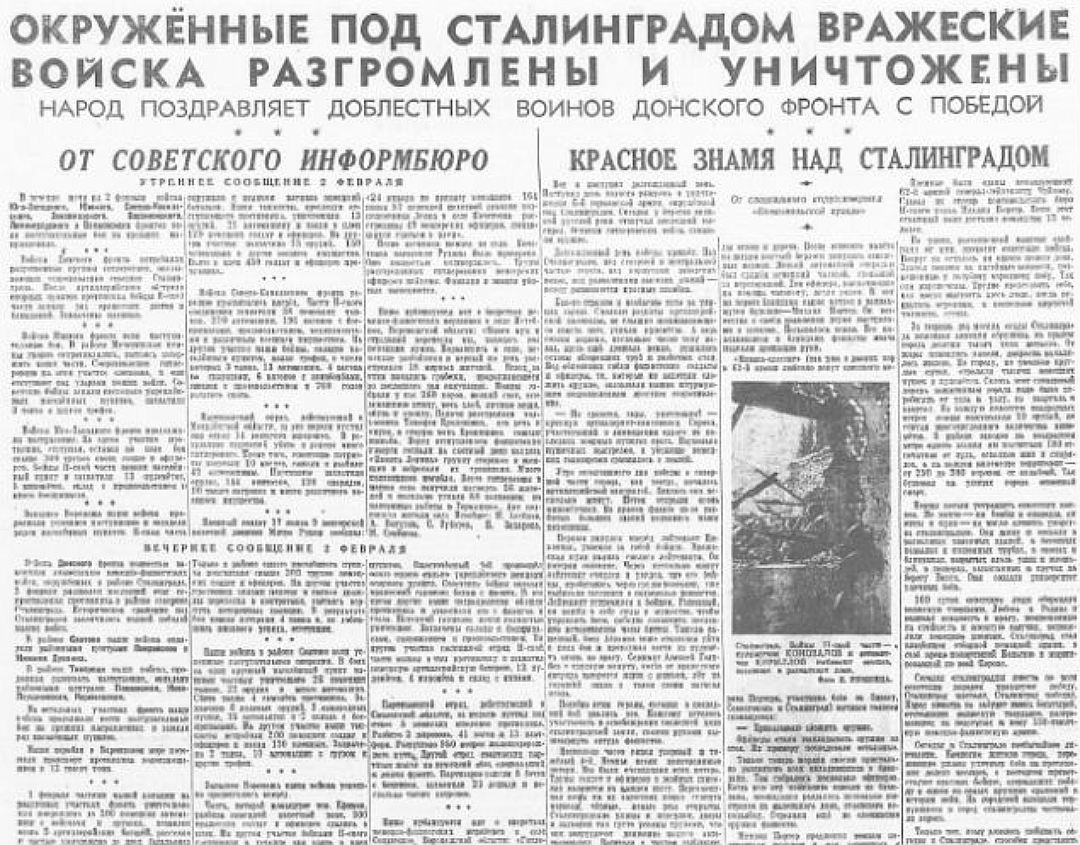 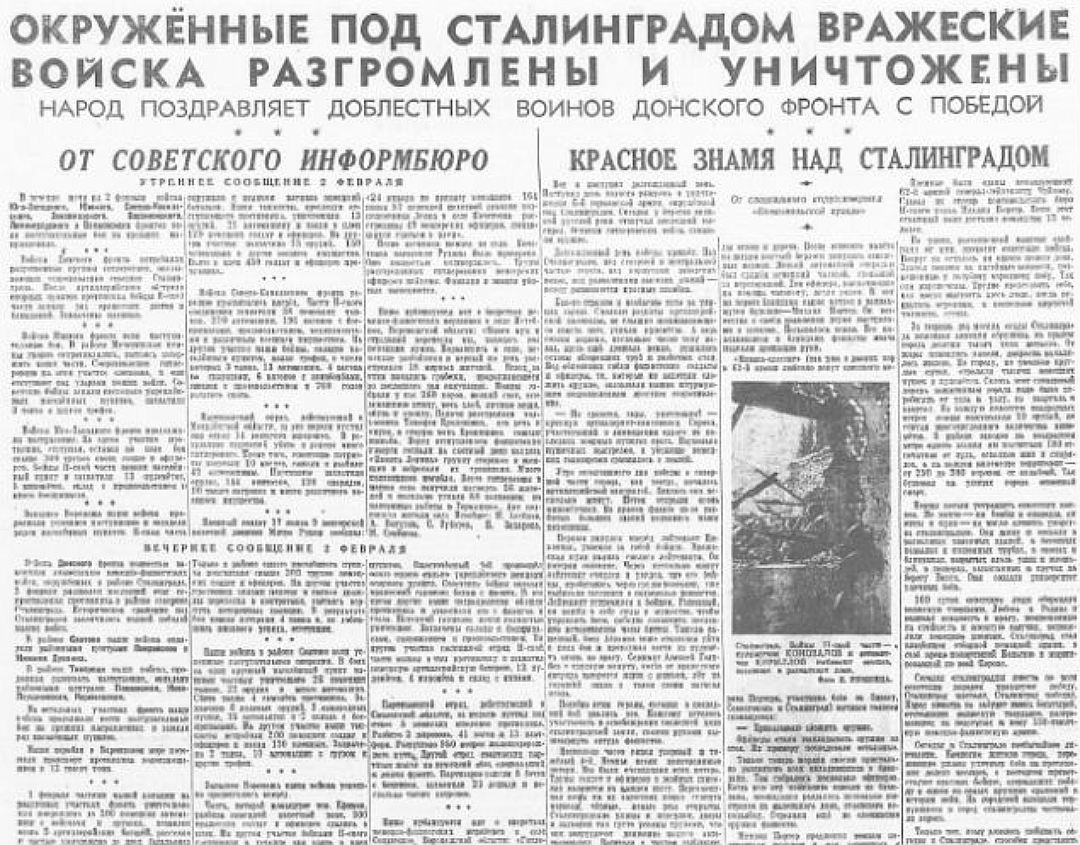 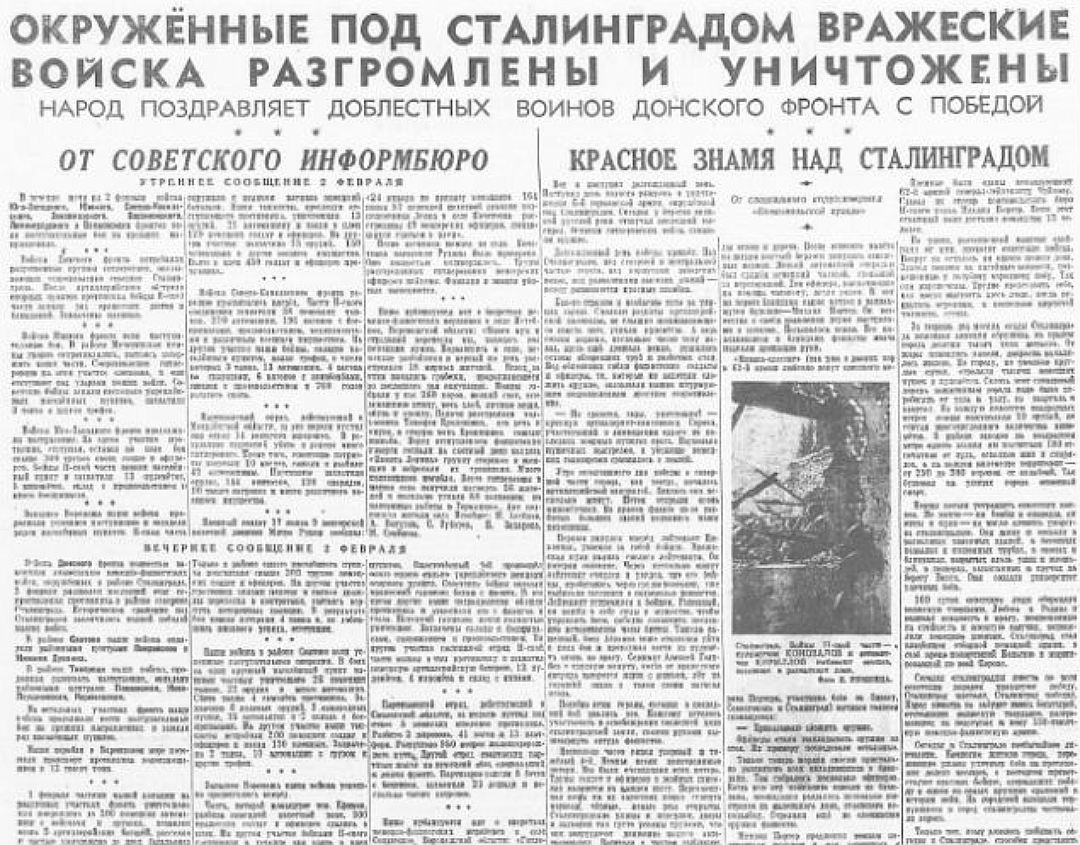 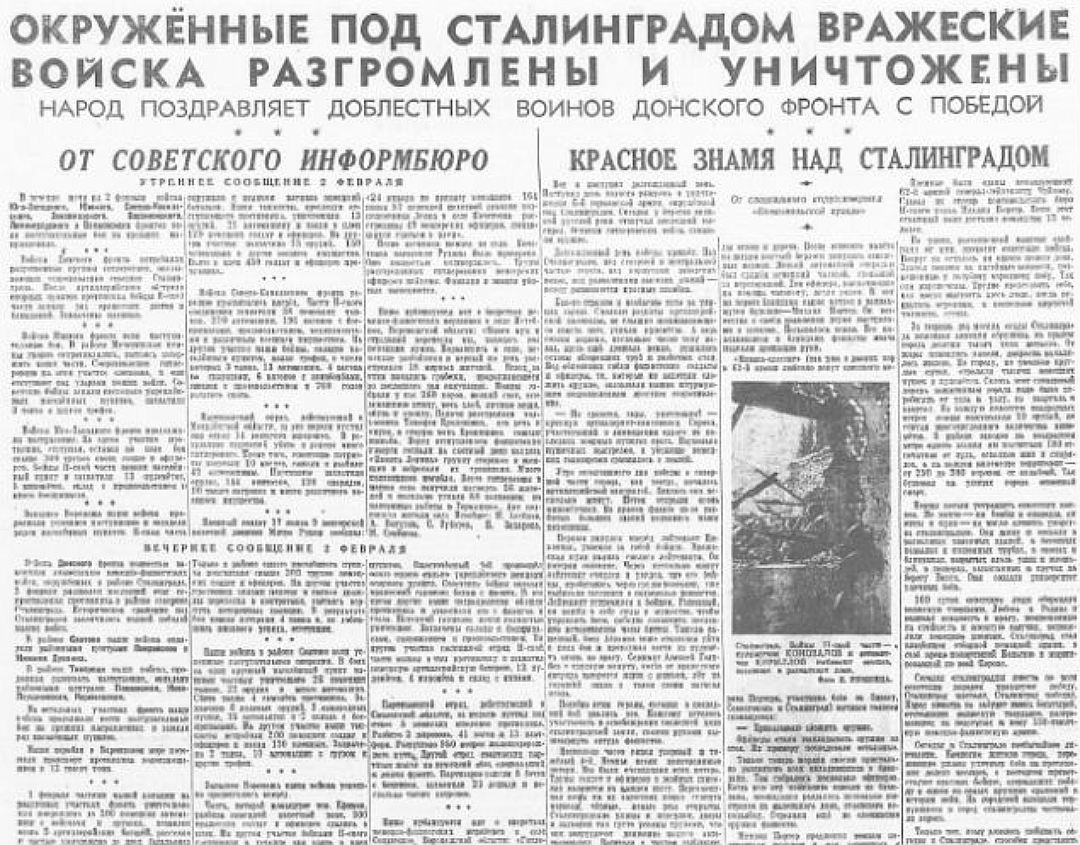 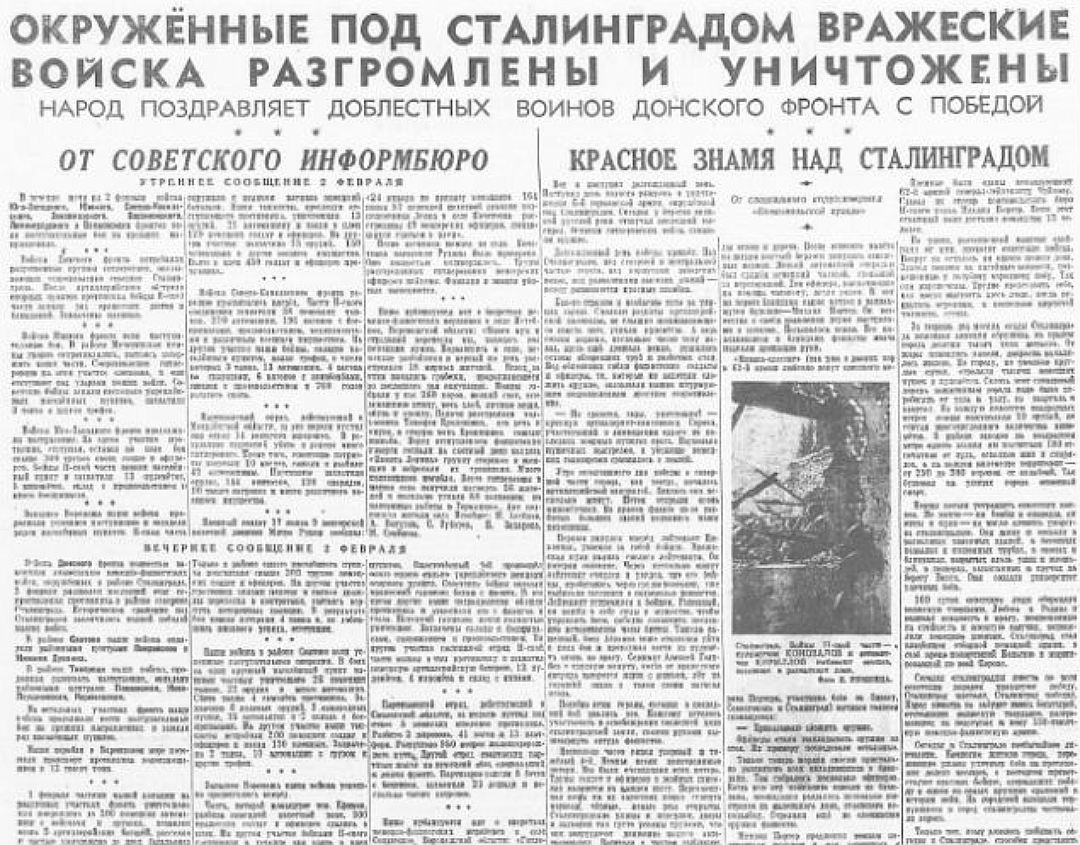 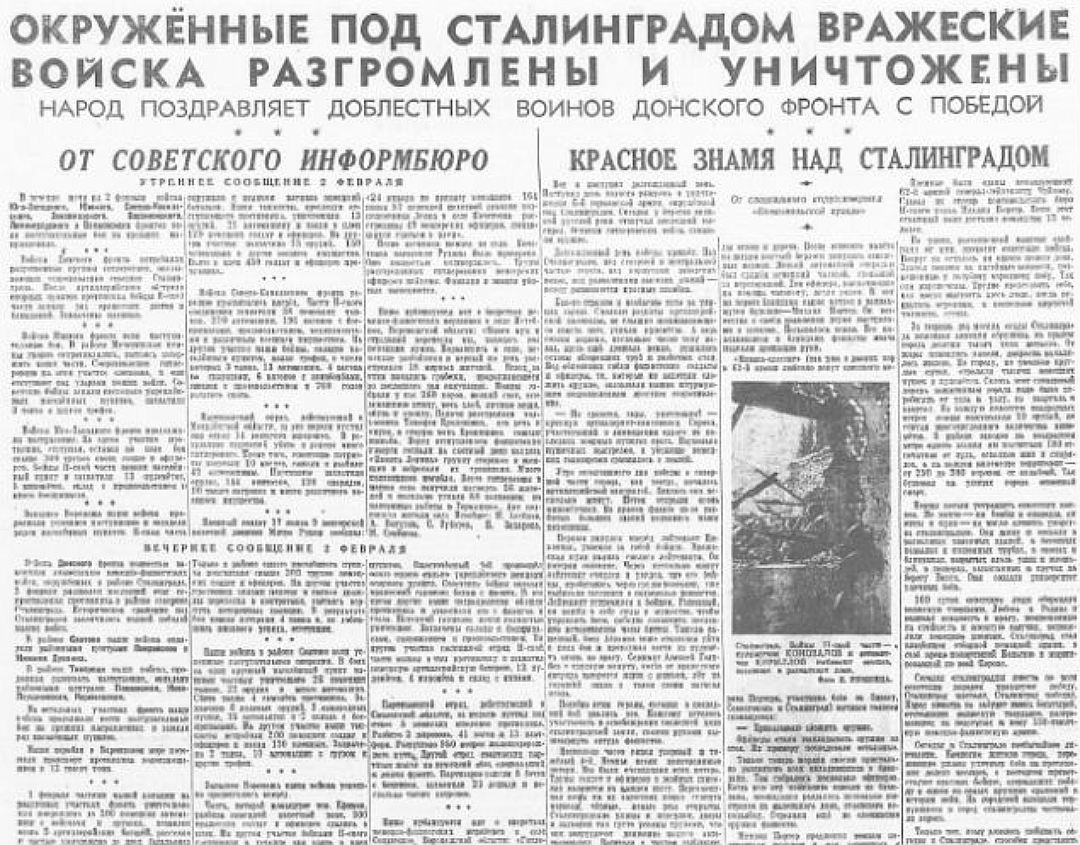 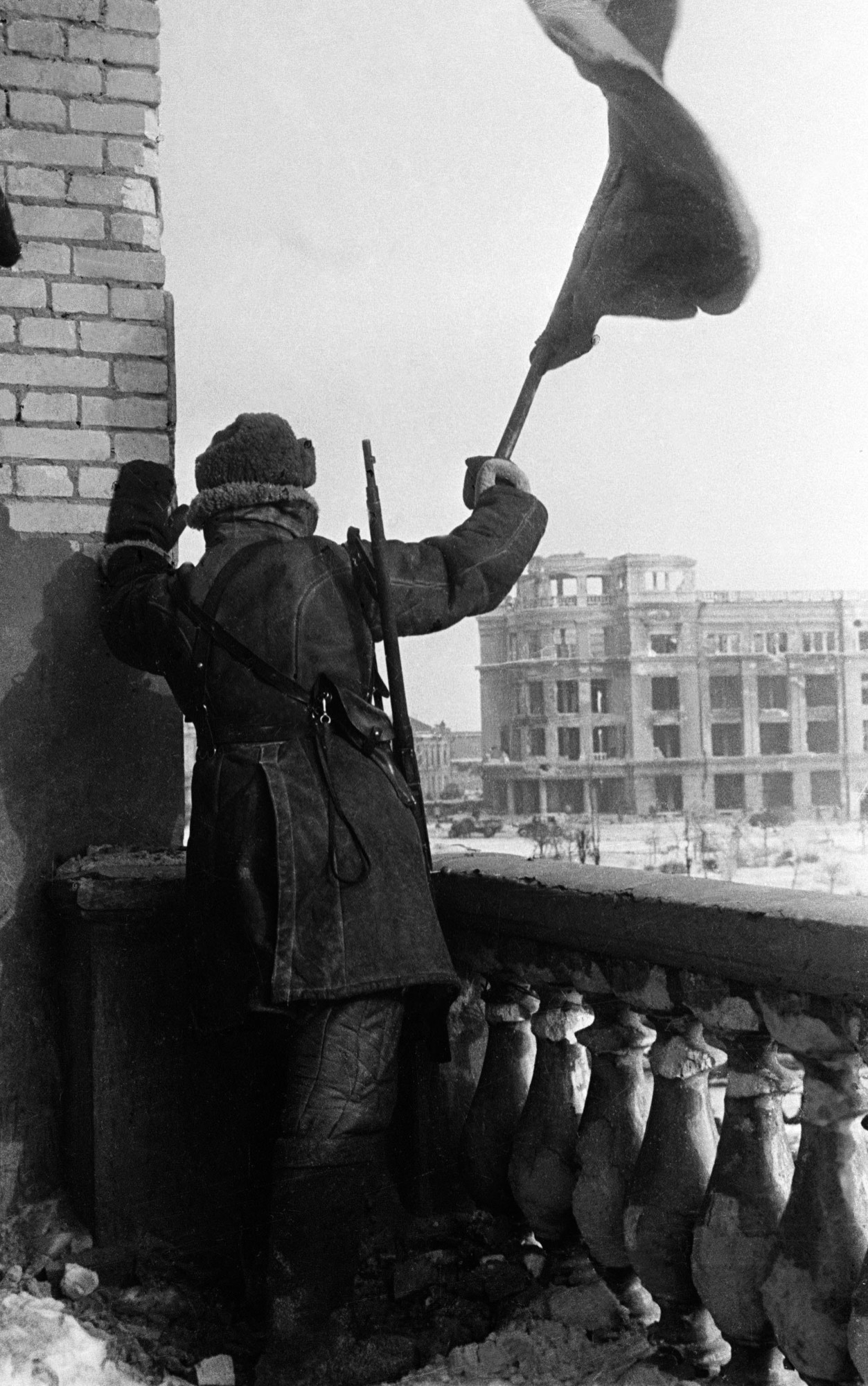 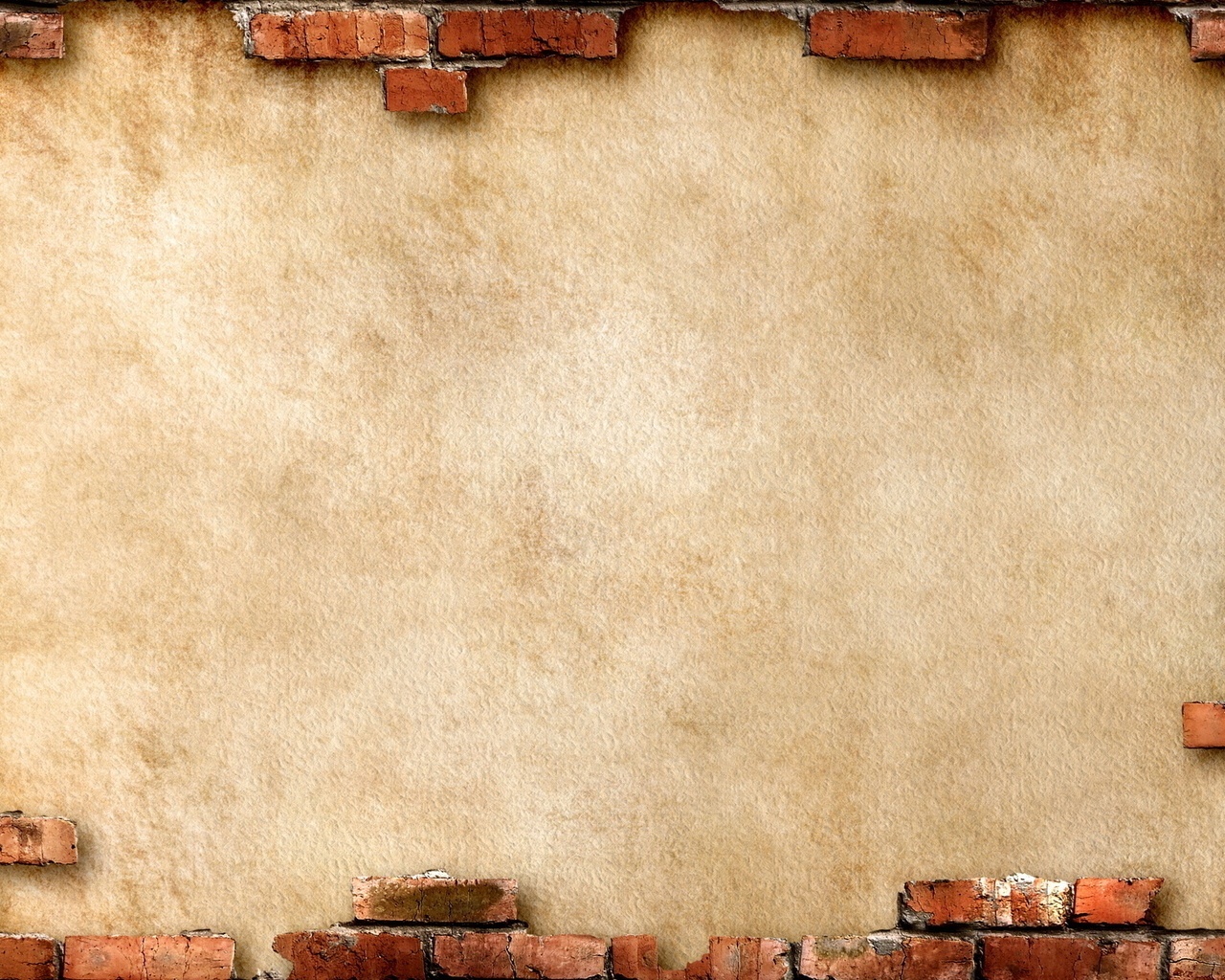 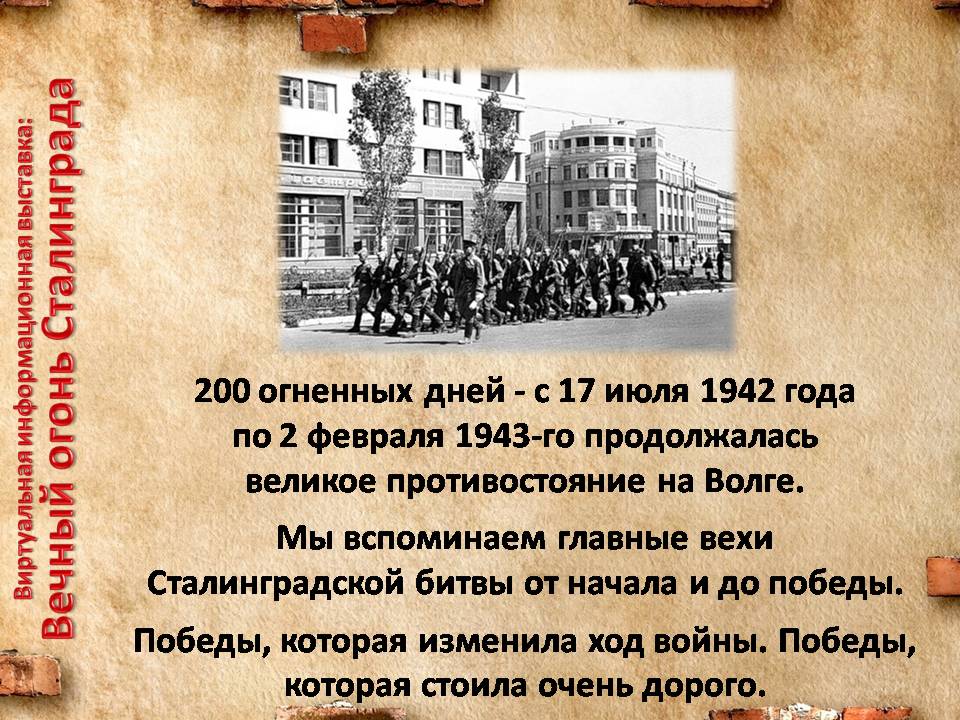 Библиотека НППК
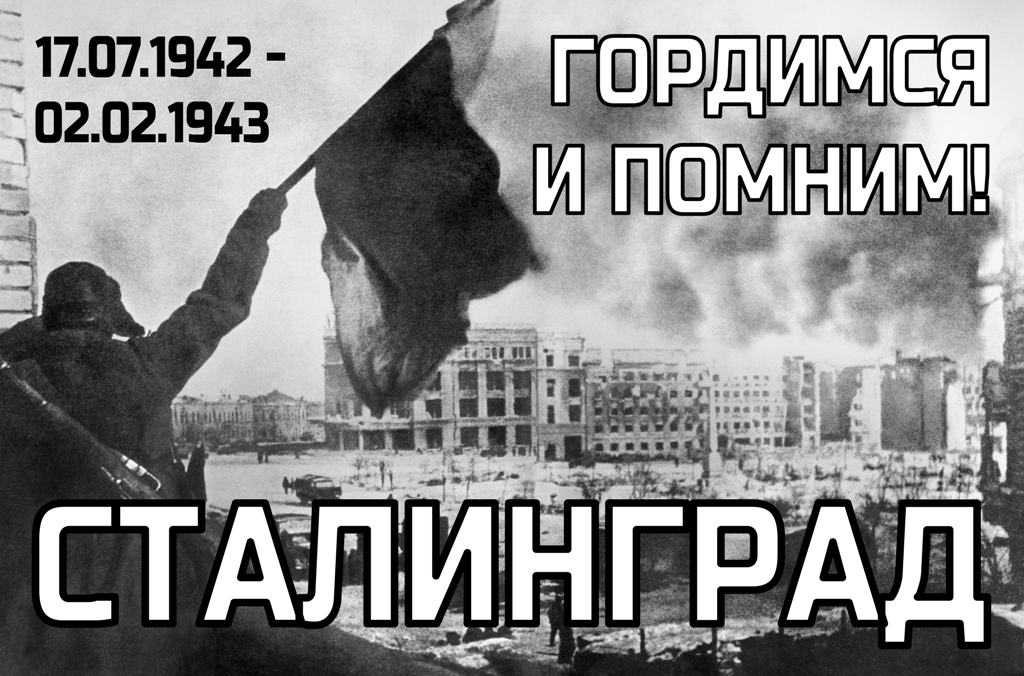 Низкий поклон всем жителям военного Сталинграда и его защитникам! 
Всем, кто погиб. Всем, кто выжил. Всем, кто восстанавливал город из руин. 
Мы помним…